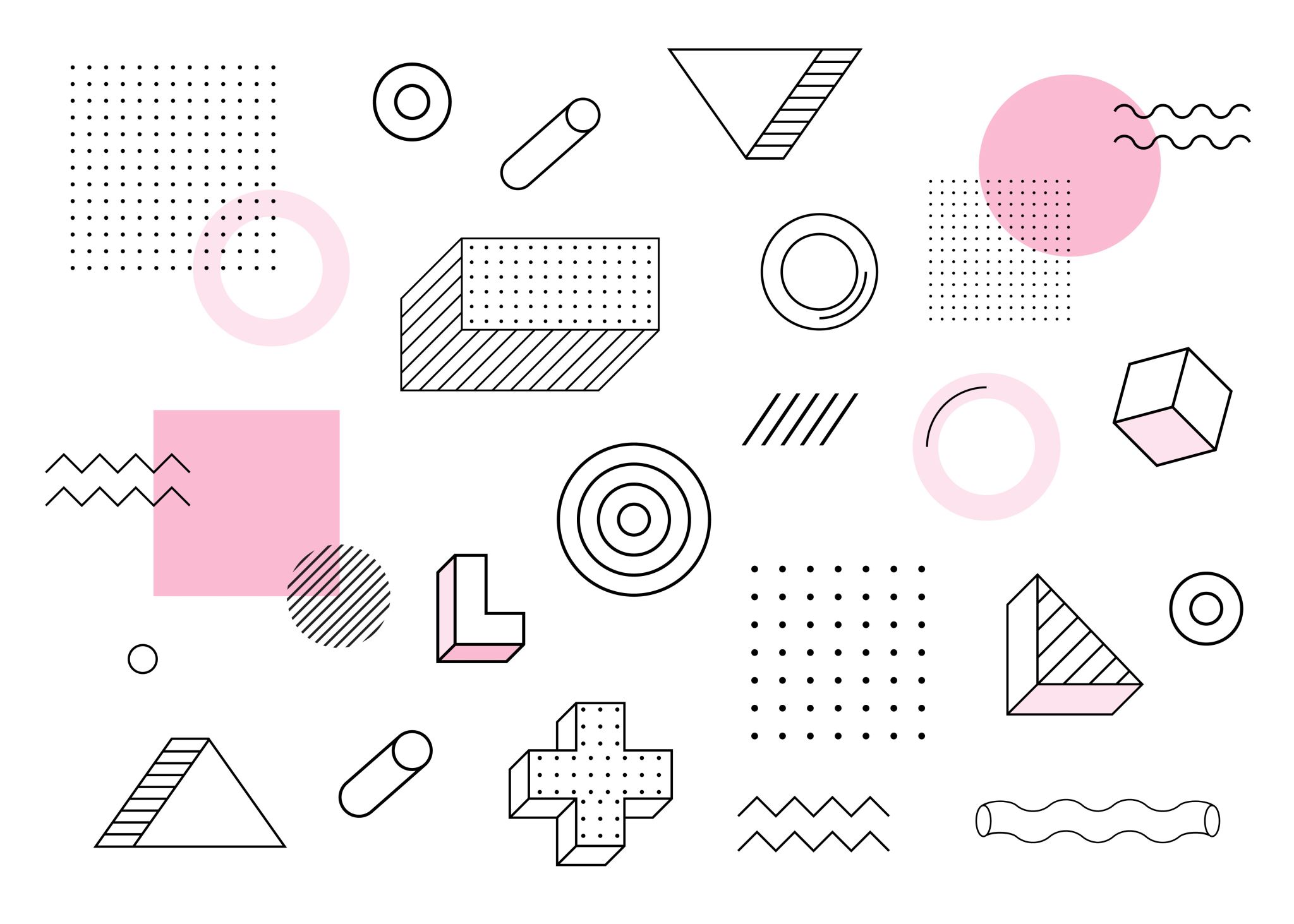 Increasing Student Engagement Through Technology
Dr. Katherine christoffersen
Nicole nicholson, Mtesl
Applications in the classroom: 
Whole-group announcements
Small group chats
Individual messaging with instructor

Access: 
Yammer is provided to UTRGV automatically with the Office 365 Suite. 
For Yammer support click here.
Yammer:Social networking service used for private communication in organizations
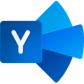 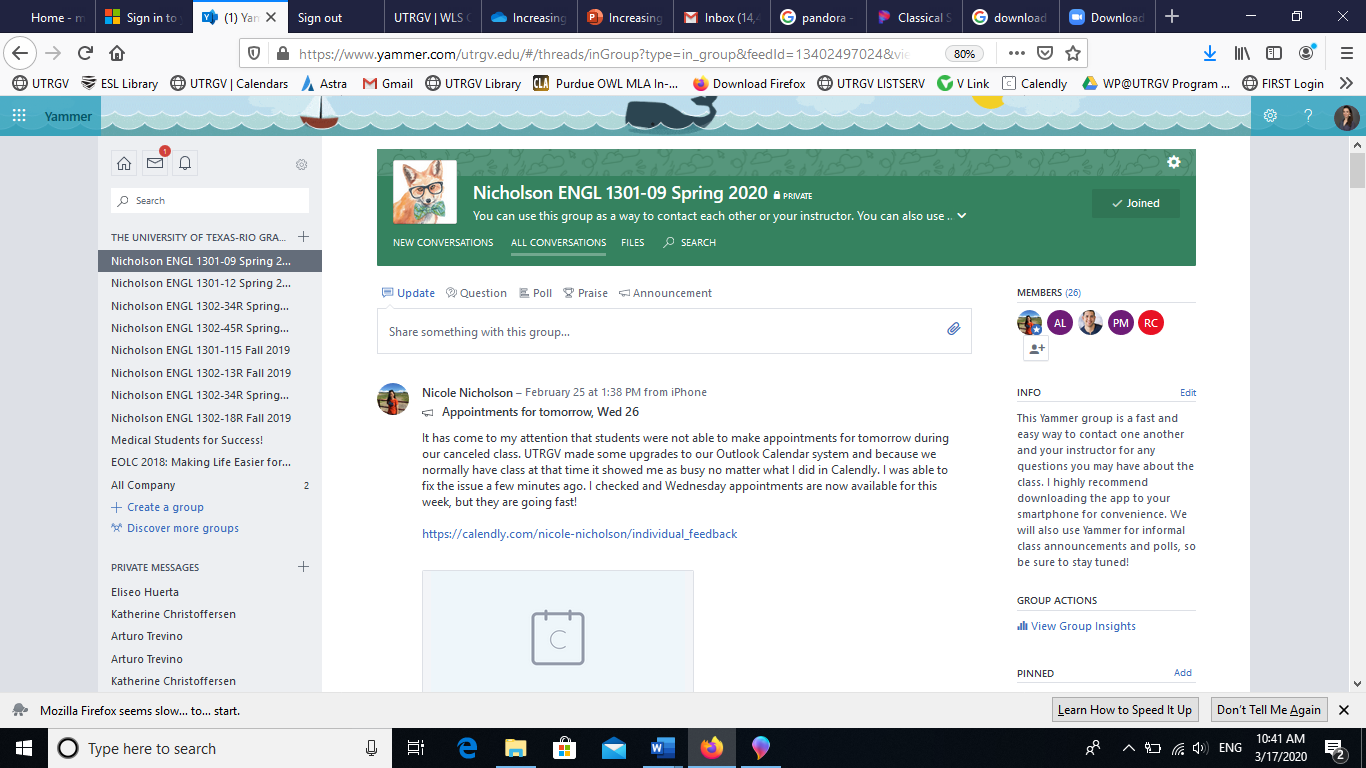 Sample course Yammer page.
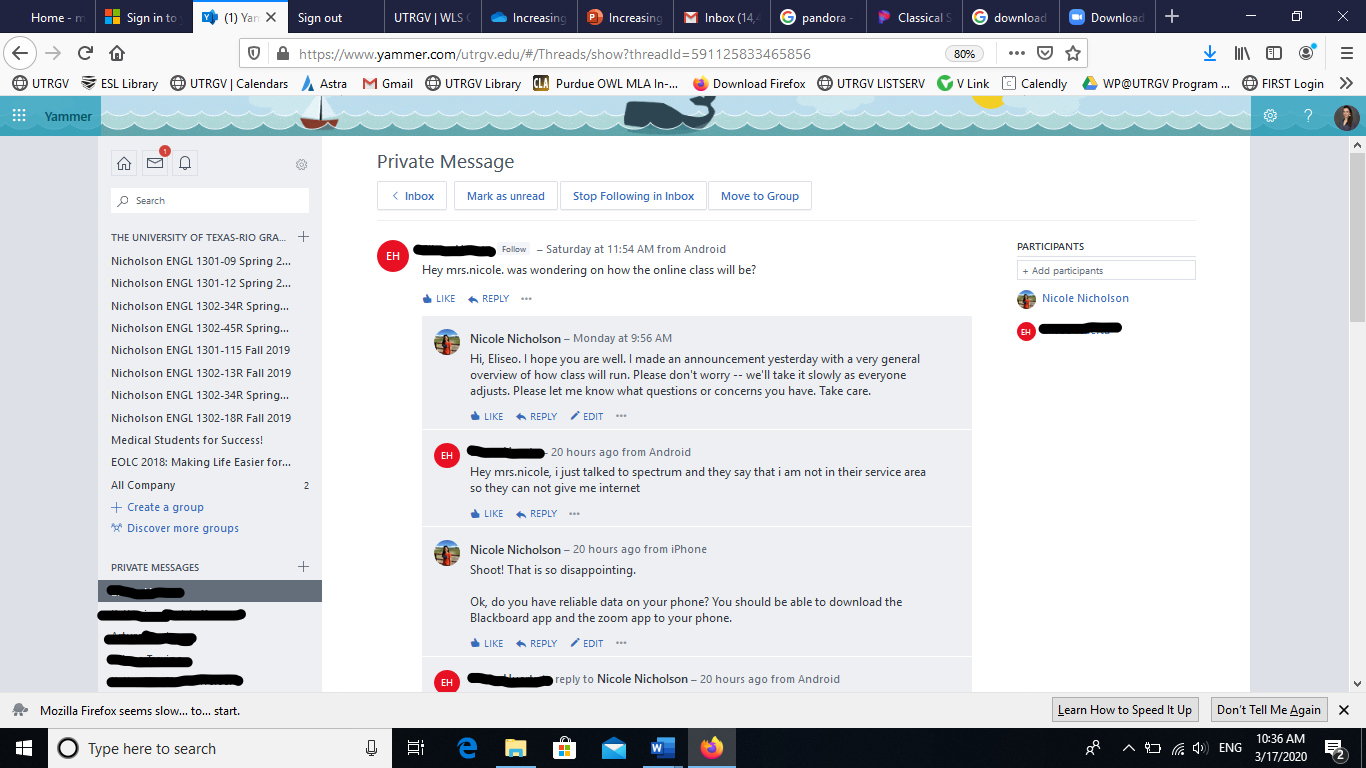 Sample direct message history with student. Several other users can be added for group chats.
Problem-Solving
Introductions & Check-In
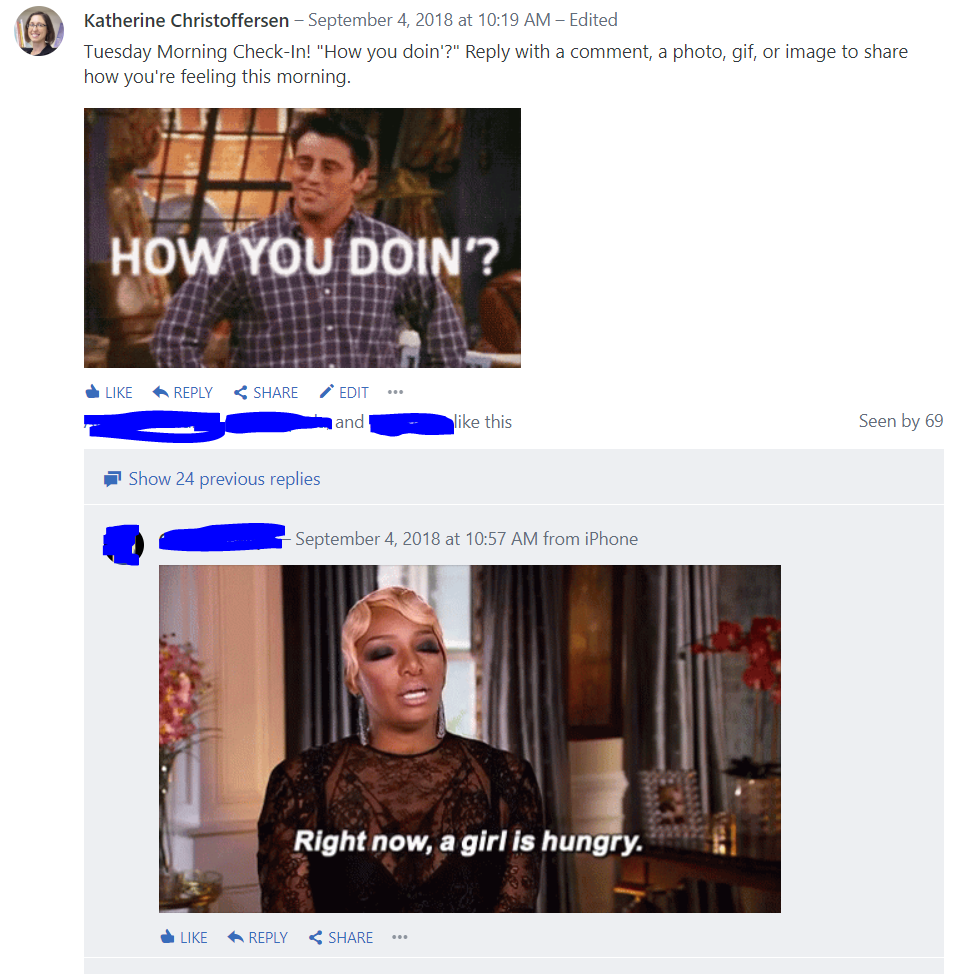 Reminders & Announcements
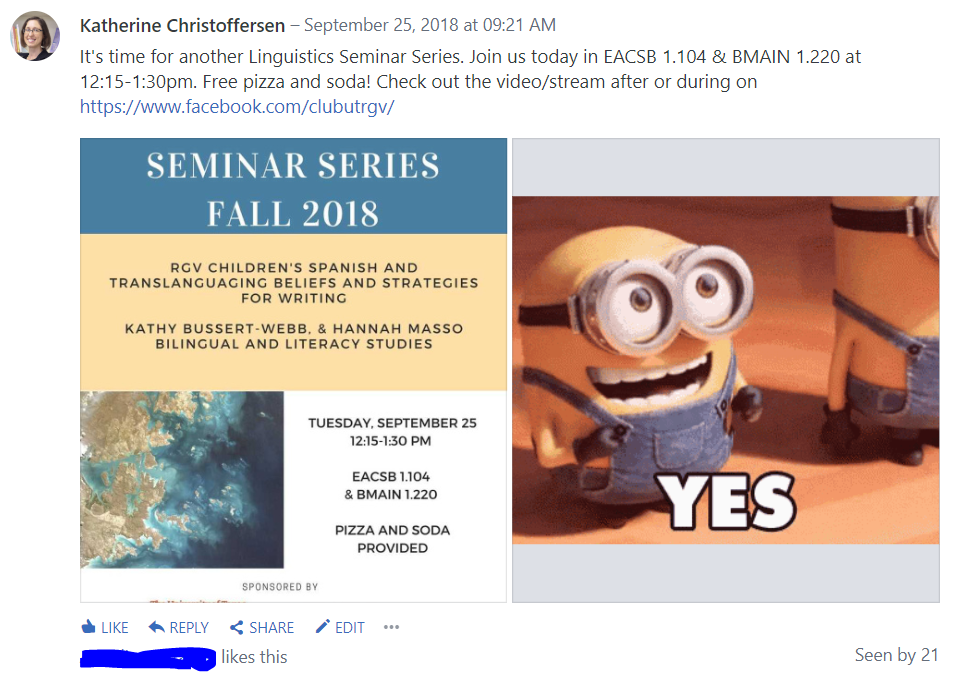 Class Activities
Class Activities
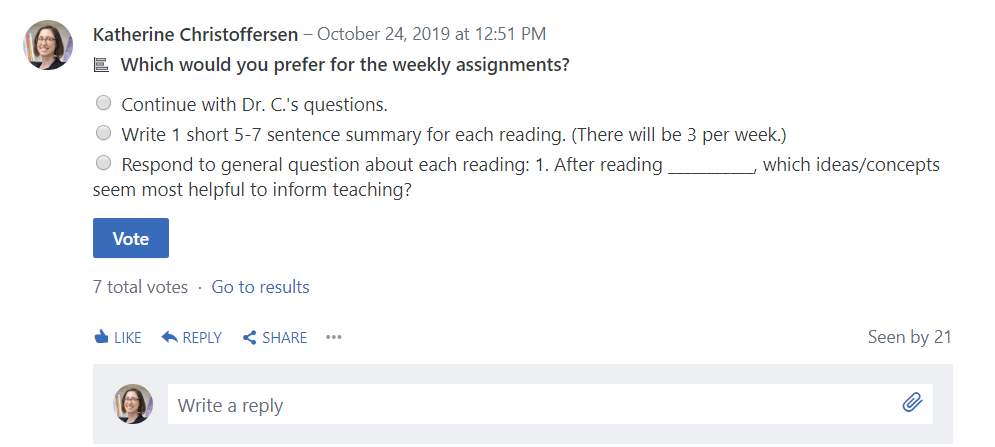 Polls & Feedback
Applications in the classroom: 
Materials sharing with students
Collaborative writing/group work
Tracked changes
Online submission of assignments (essays, reports, etc.)

Access: 
OneDrive is provided to UTRGV automatically with the Office 365 Suite. 
For OneDrive support click here.
OneDrive:File hosting and synchronization service, similar to GoogleDocs
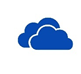 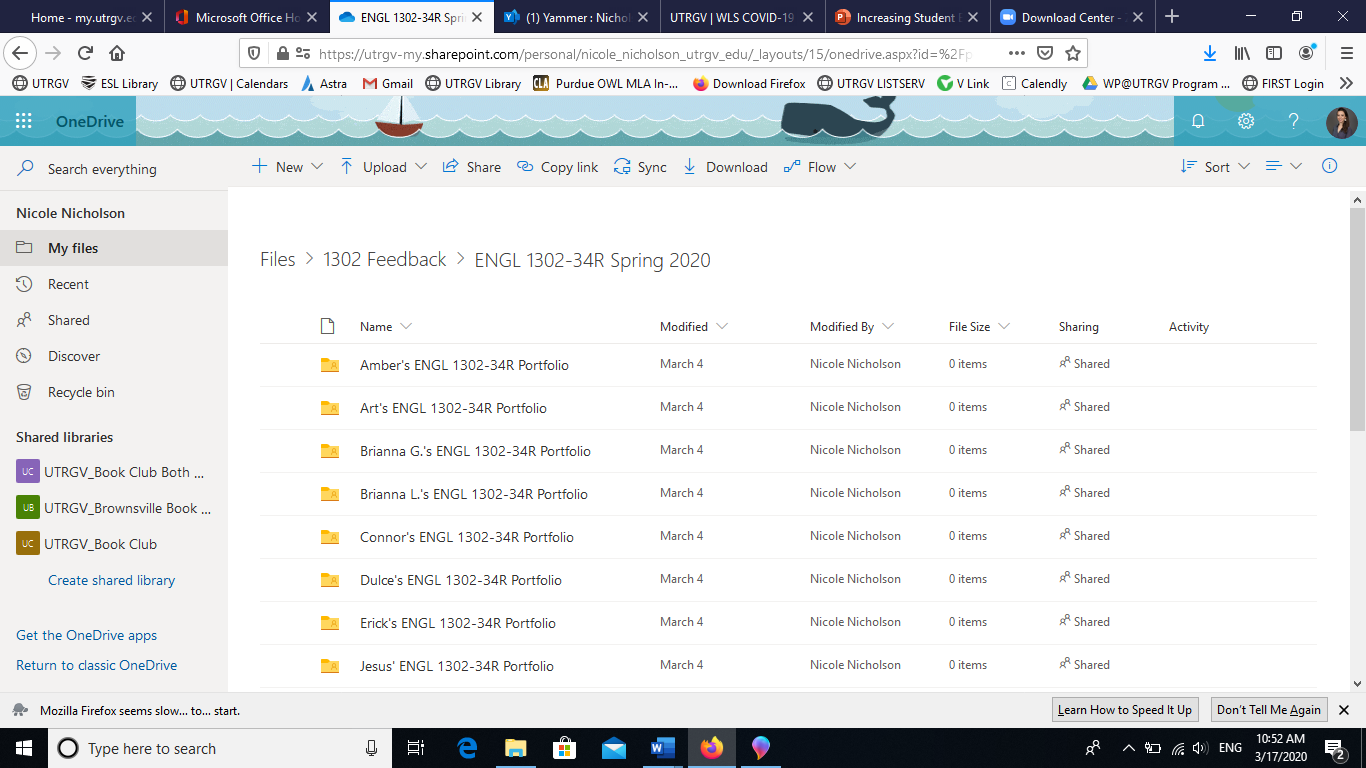 Student folders created by the instructor and shared with each individual student.
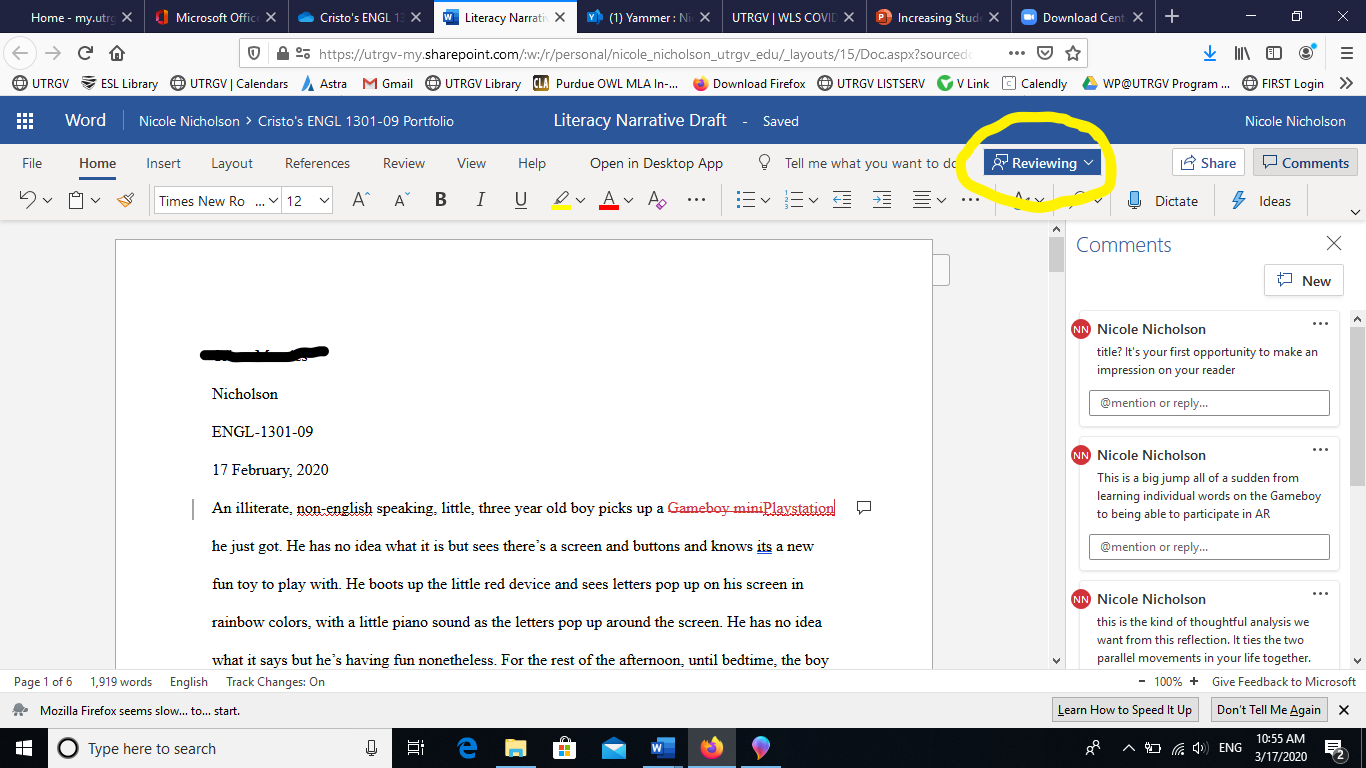 Sample of digital commenting on student work and tracked changes.
OneNote Class Notebooks:OneNote is a program for free-form information gathering and multi-user collaboration. It gathers users’ notes, drawings, screen clippings, and audio commentaries.
Applications in the classroom: 
Research or reflection journals
Small group collaborative assignments
Assignment distribution and submission
Note: The Class Notebook feature is managed by the teacher; students have read-only access, collaborative space, and individual space.
Access: 
OneDrive is provided to UTRGV automatically with the Office 365 Suite.
The Class Notebook option is also linked automatically to Blackboard courses (though not the gradebook).
For OneNote Class Notebook support click here.
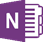 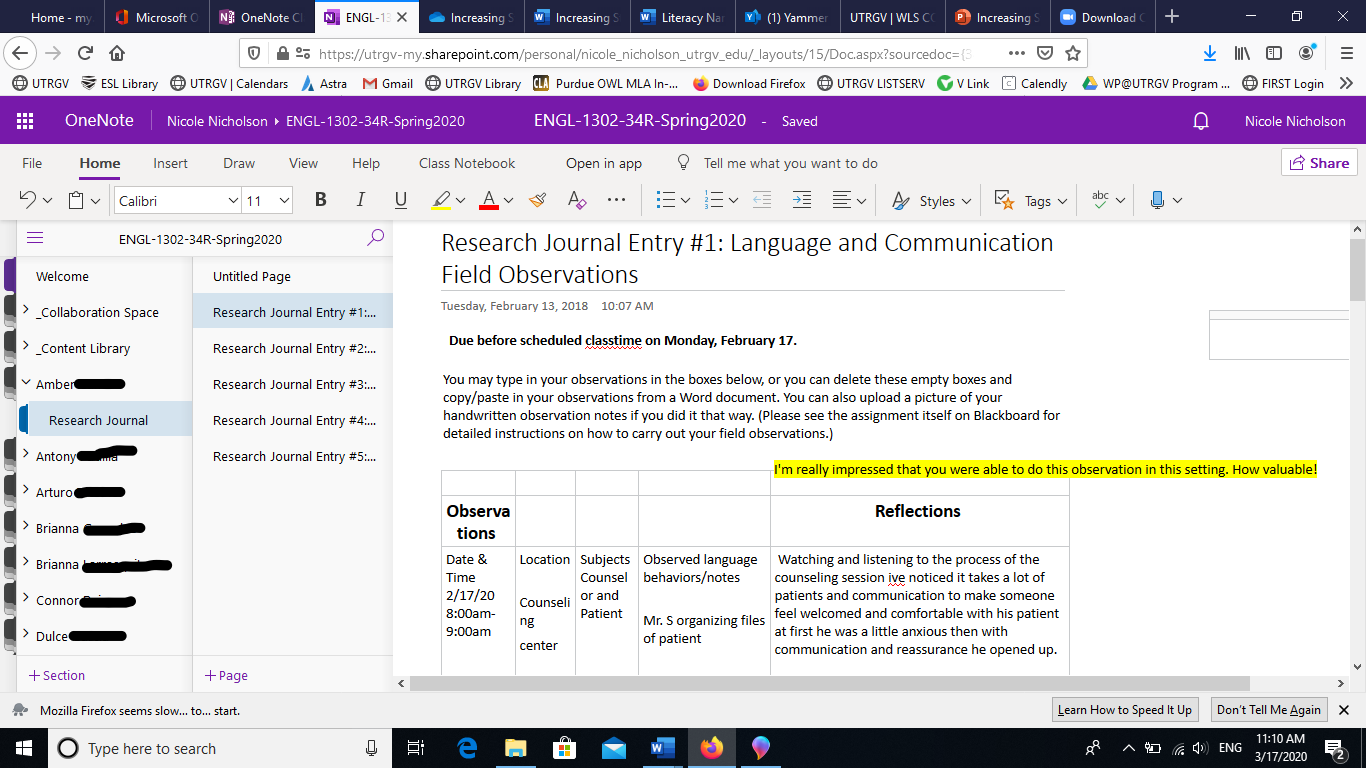 Sample student research journal.
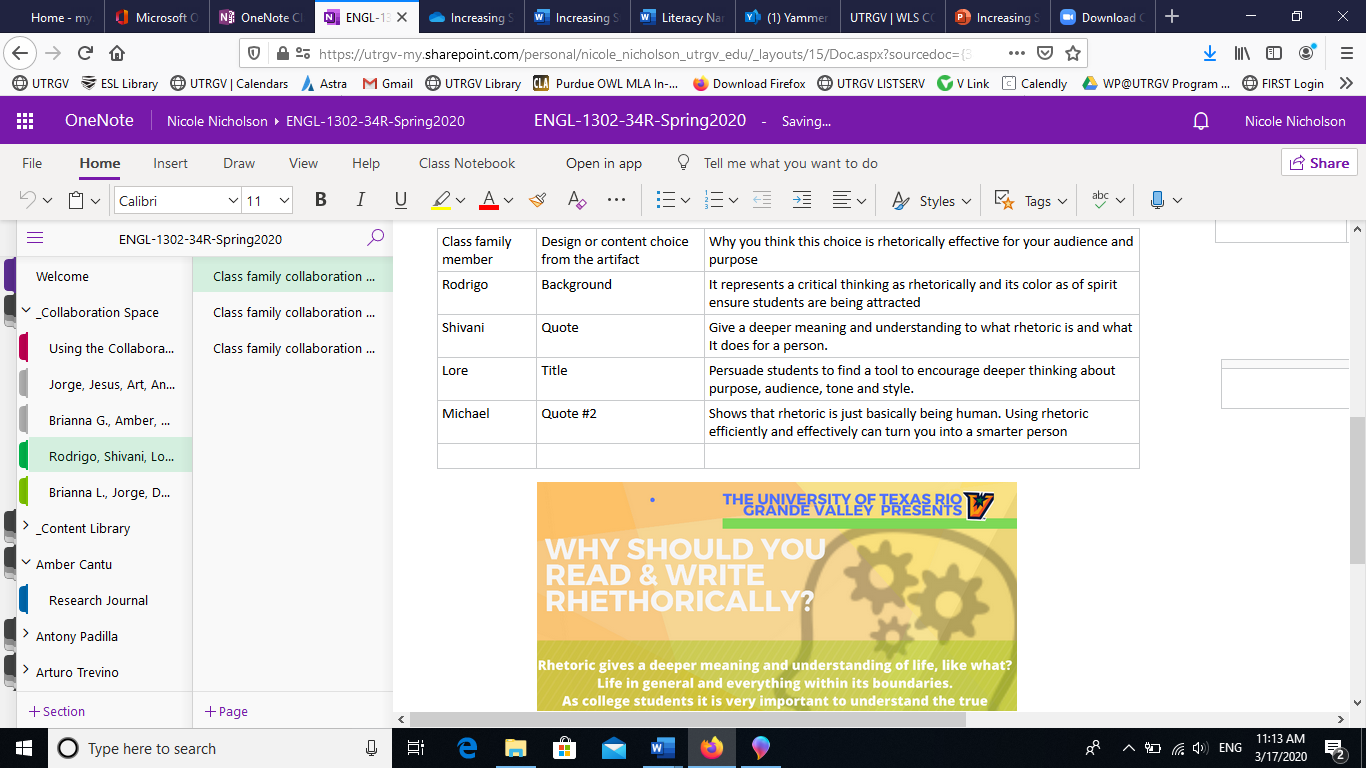 Sample student collaborative assignment space.
Applications in the classroom: 
Whole-group virtual instruction
Individual conferencing
Small group collaboration

Access: 
Zoom is available to UTRGV students, faculty, and staff.
It can be used on computers and on smartphones.
For UTRGV instructions, click here.
Zoom:Cloud-based communication that combines video conferencing, online meetings, chat, screen-sharing, and mobile collaboration.
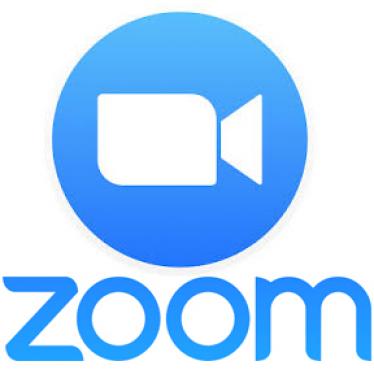 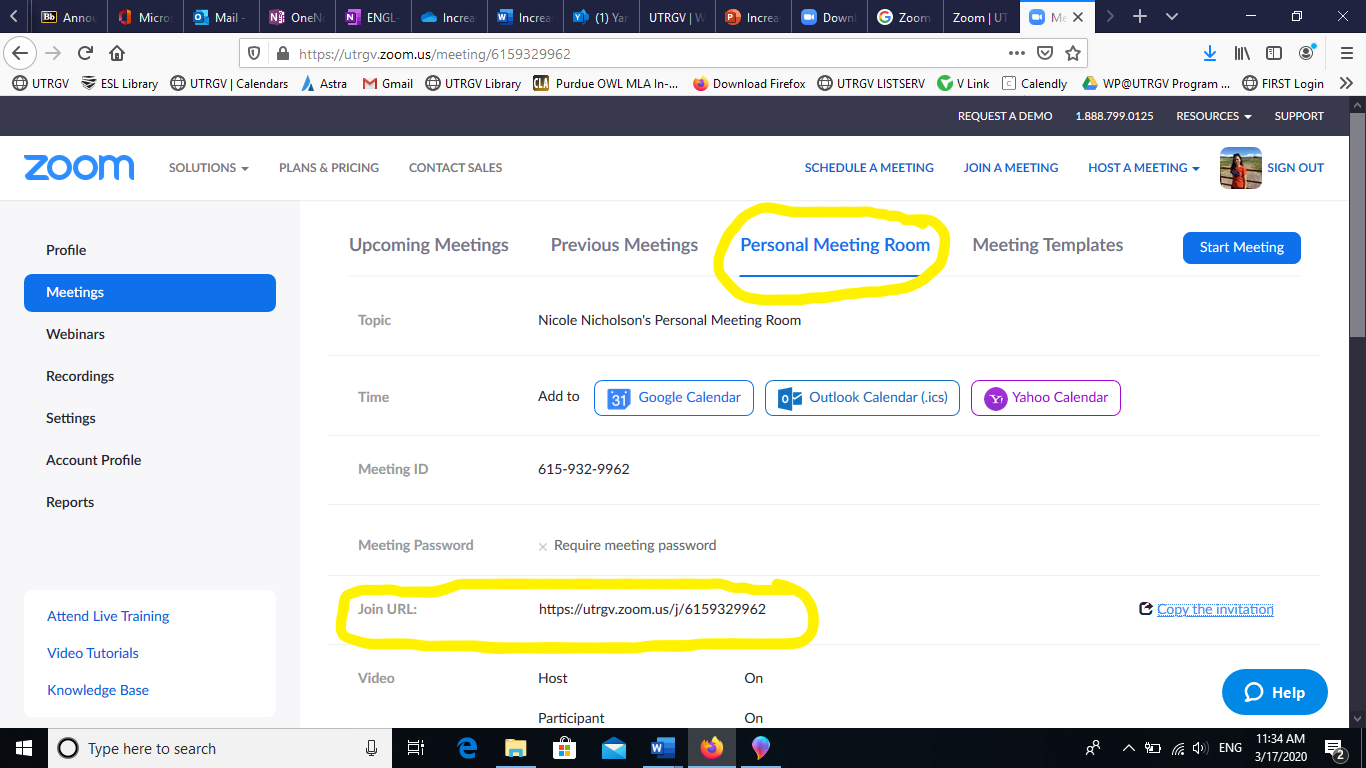 Instead of scheduling a new meeting every time, consider copying the URL for your personal meeting room.
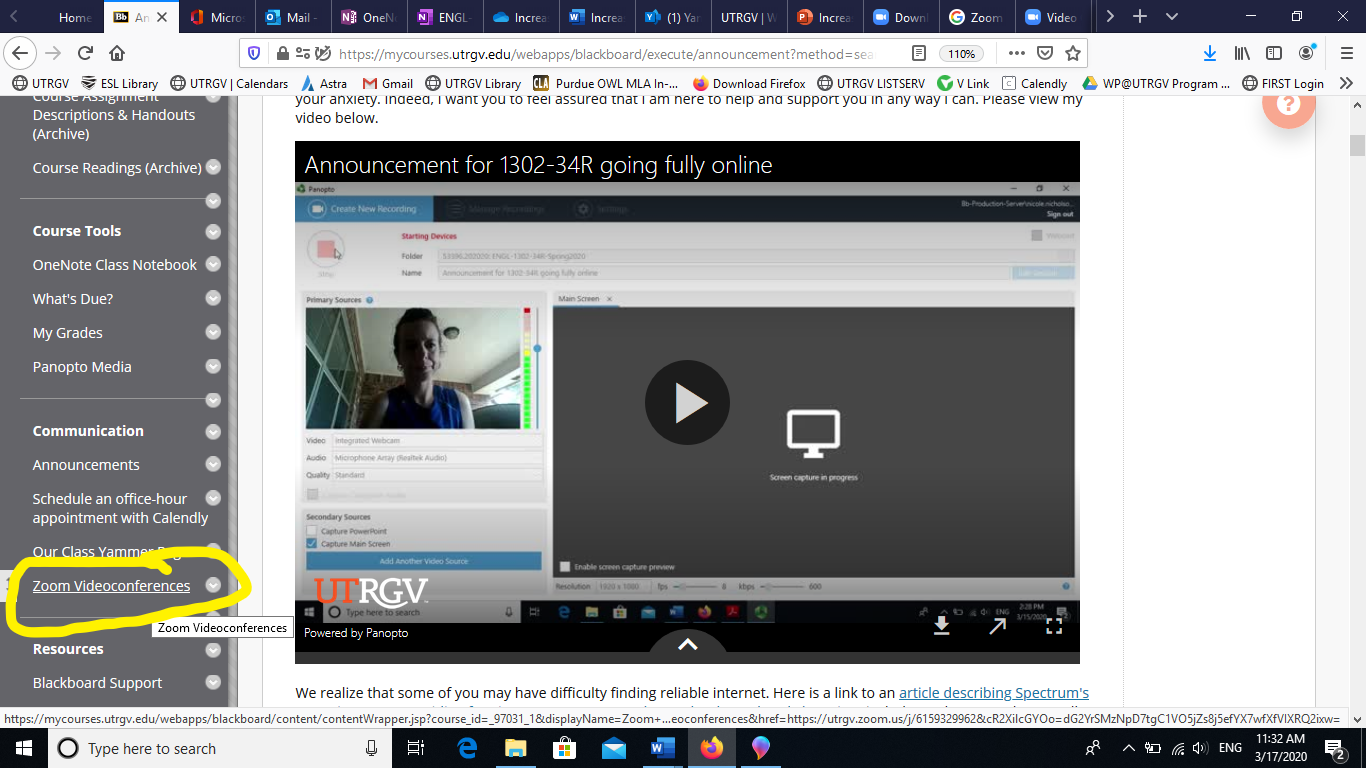 Then create a link on the left sidebar of your course Blackboard page for easy student access.
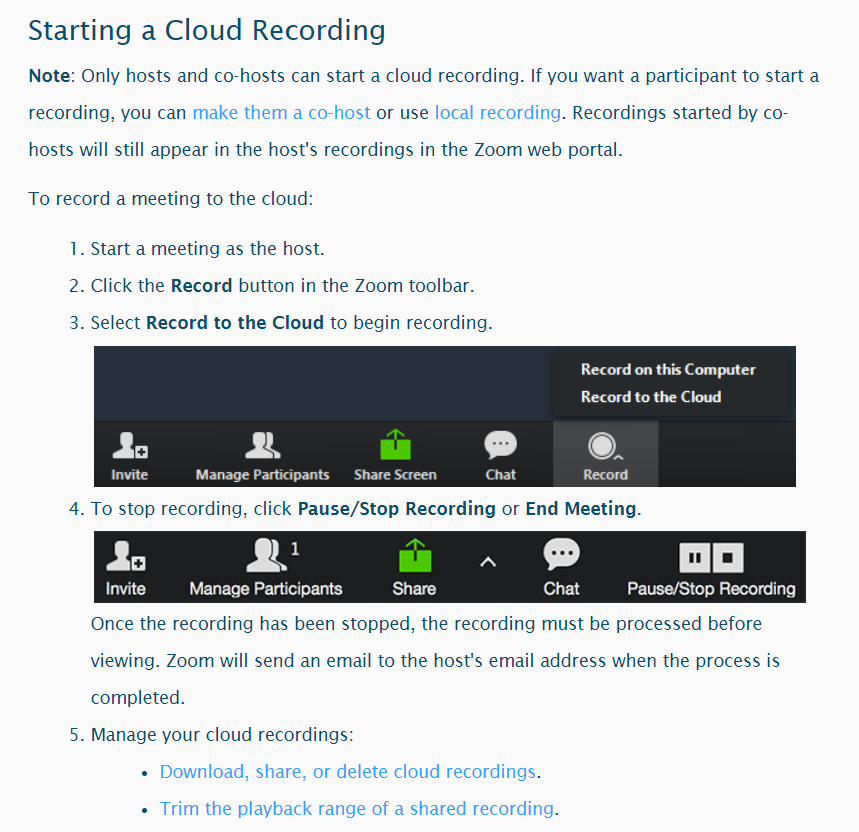 Recording Zoom Meetings
[Speaker Notes: Example in Zoom Recordings]
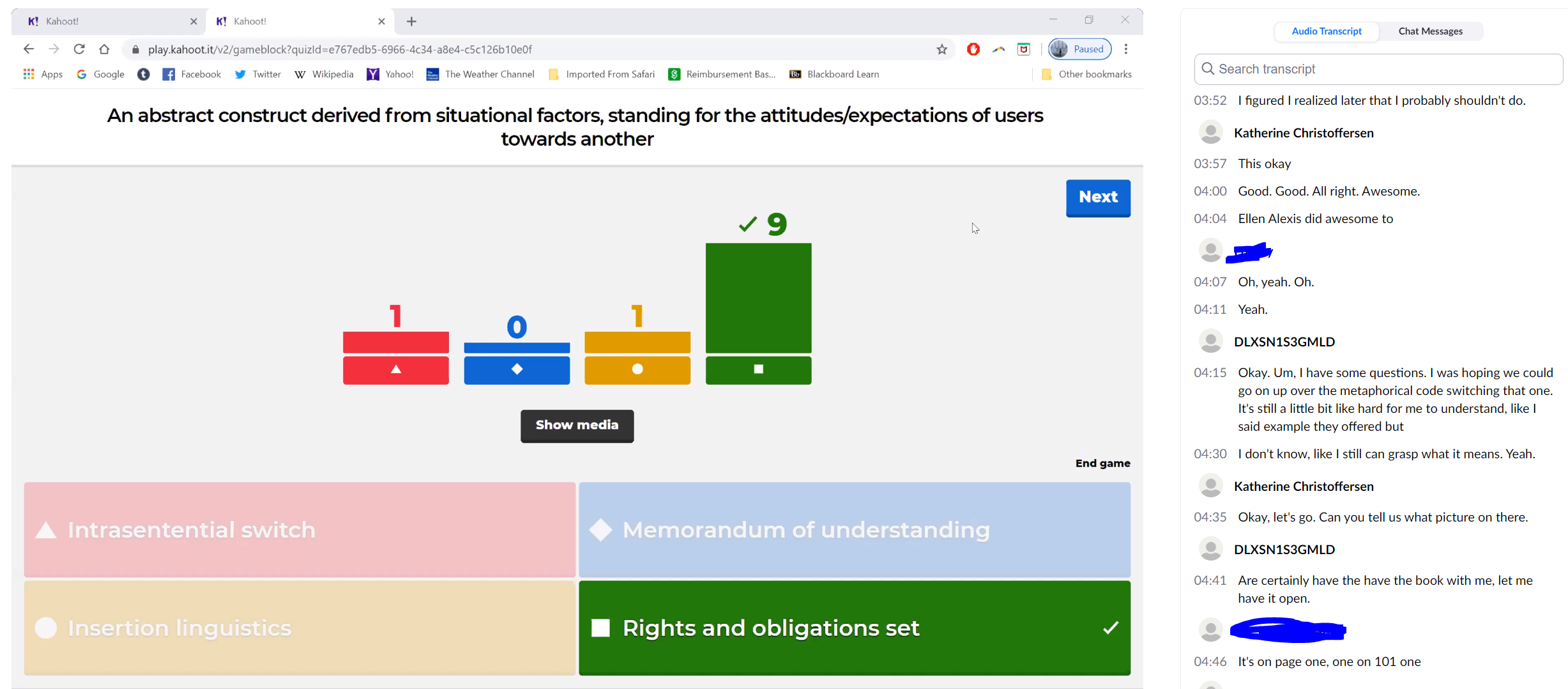 Recording Zoom Meetings
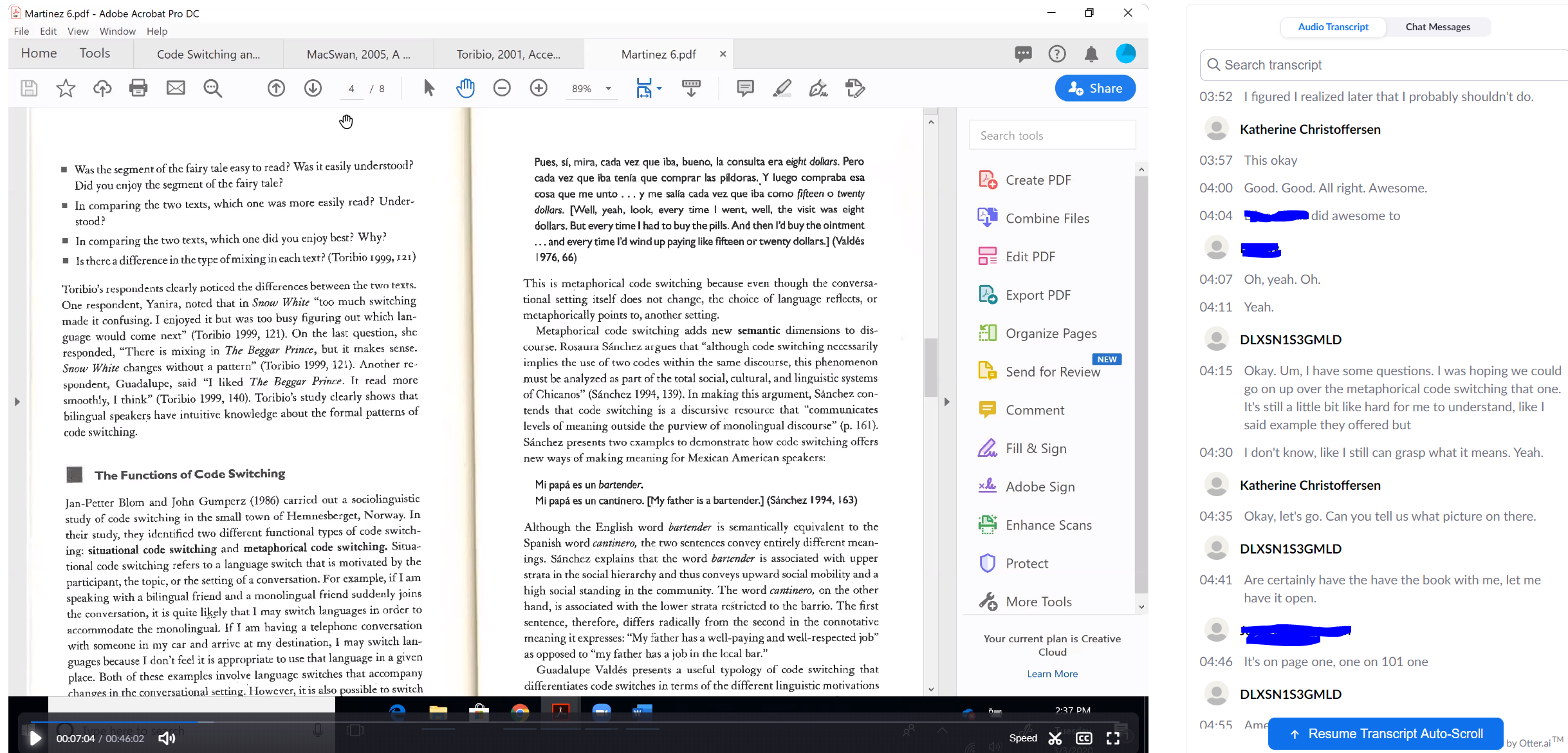 Recording Zoom Meetings
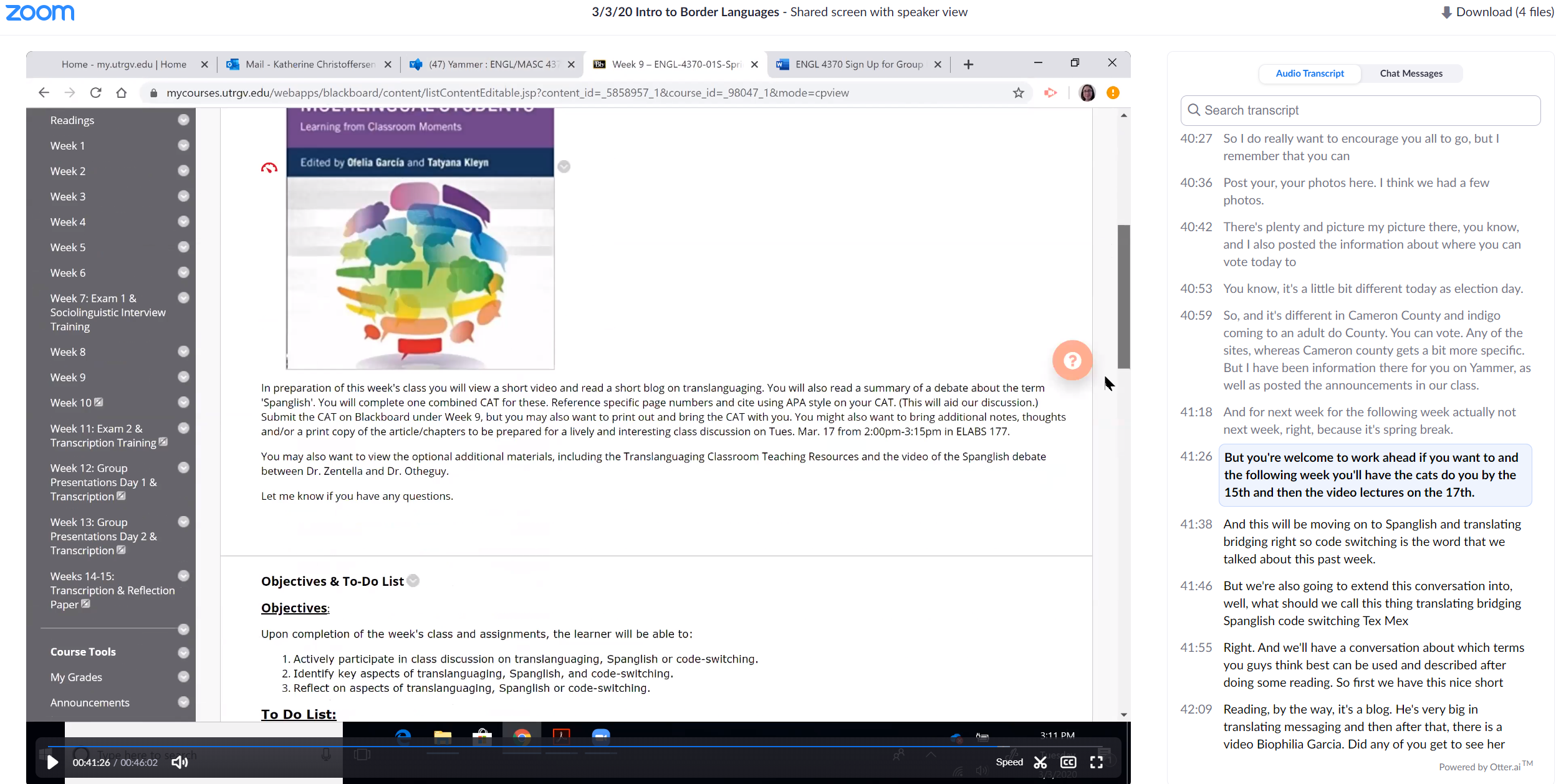 Recording Zoom Meetings
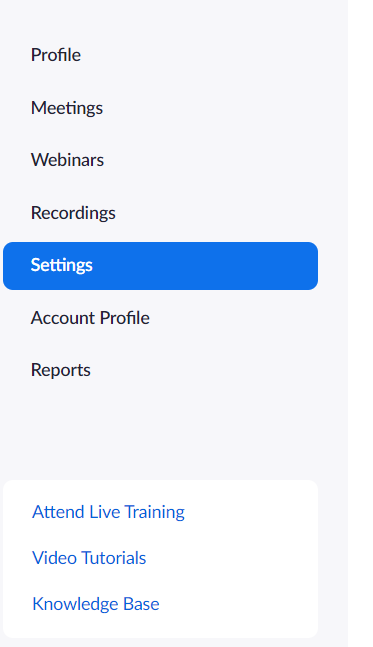 Breakout Rooms
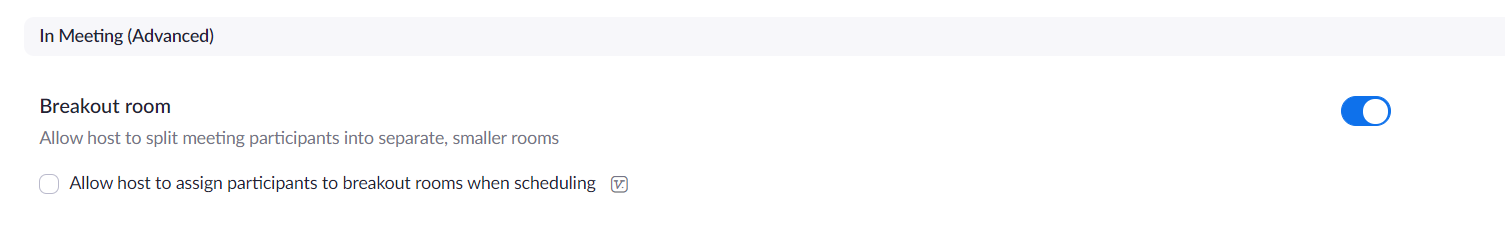 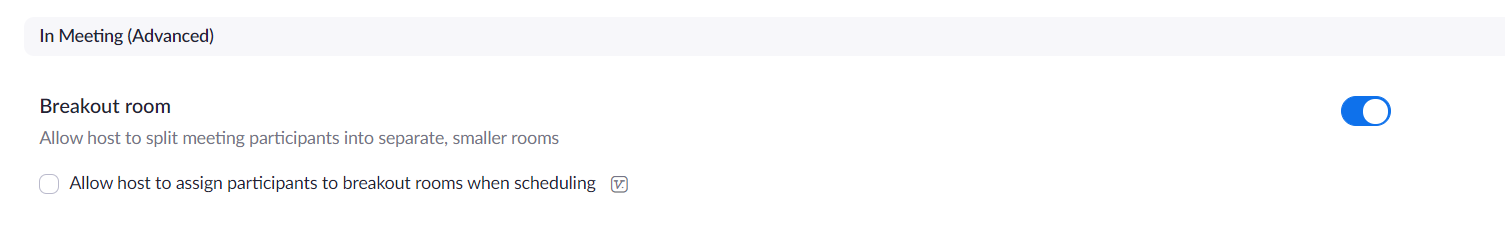 Breakout Rooms
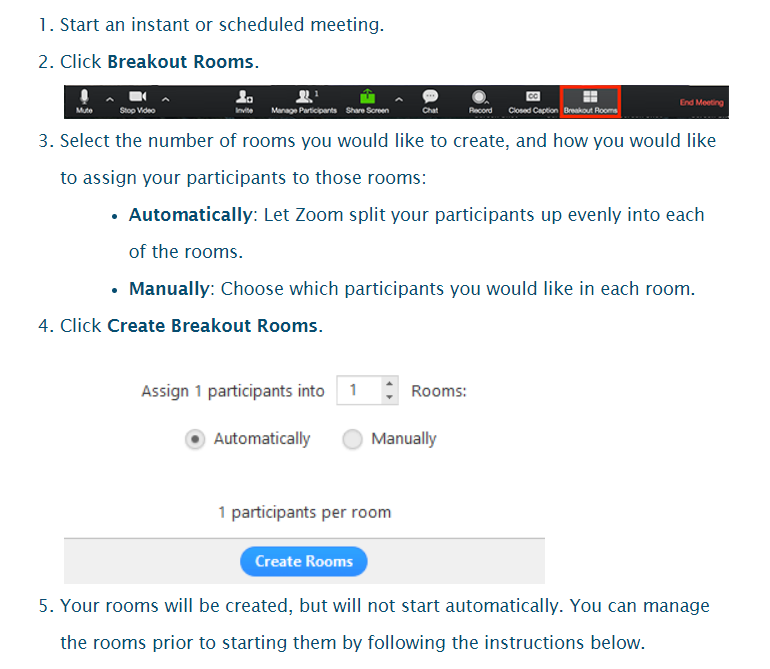 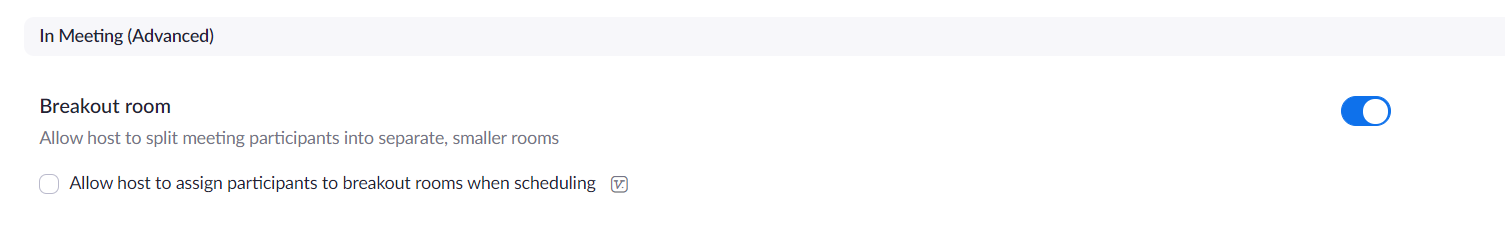 Breakout Rooms
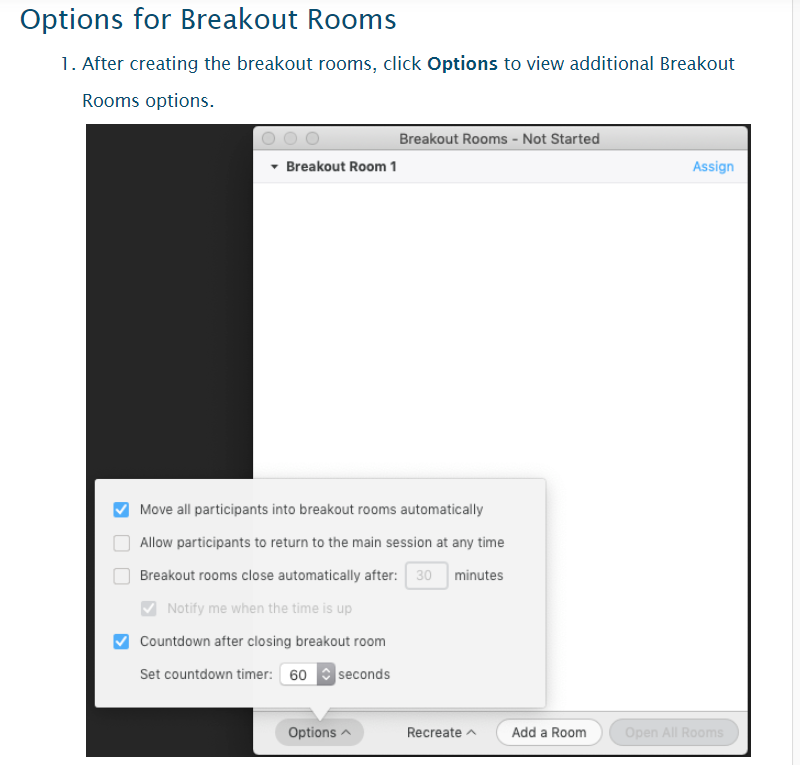 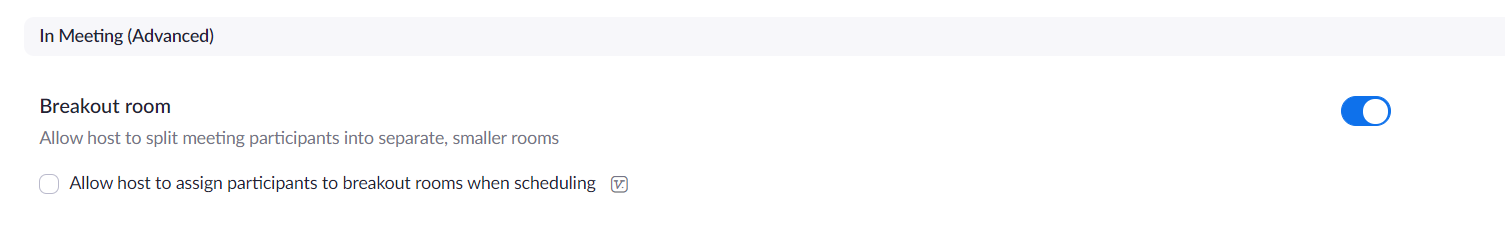 Breakout Rooms
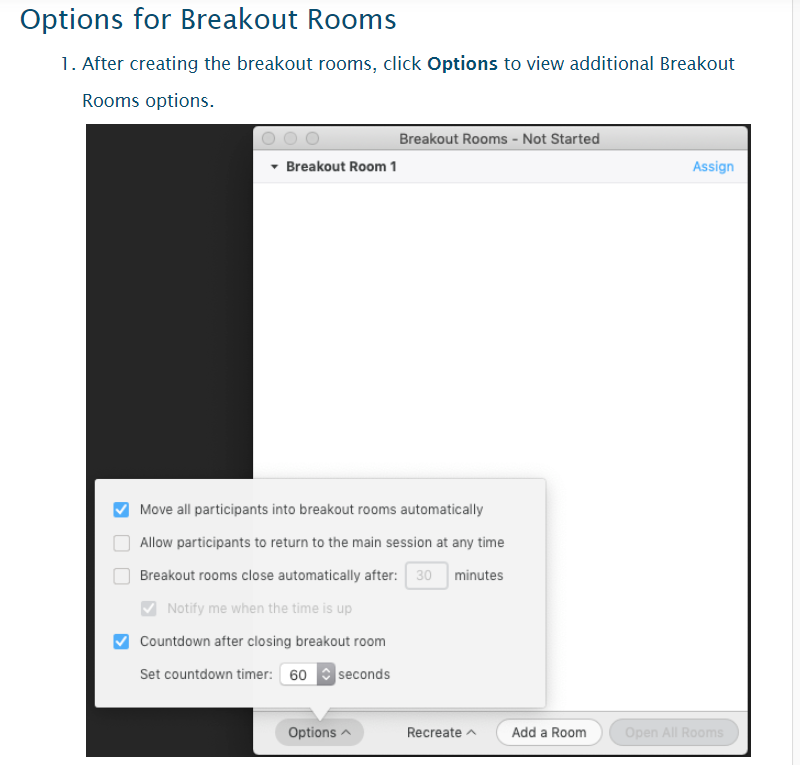 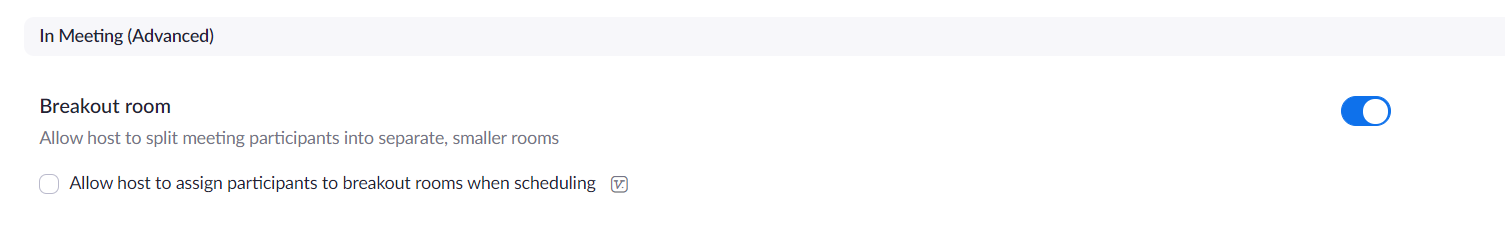 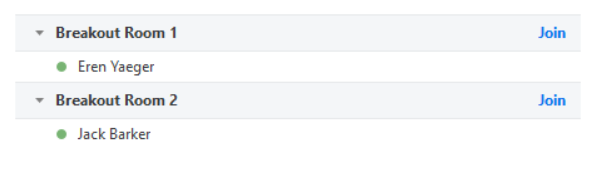 Applications in the classroom: 
Video discussion board
Formative feedback
Alternative to written discussion boards


Access: 
Free access at flipgrid.com (There is a separate educator log-on, and you can require that students use their UTRGV log-in.)
Students can download an app to their phone. You can also provide QR codes and/or links to each discussion prompt.
FlipGrid:Video discussion board
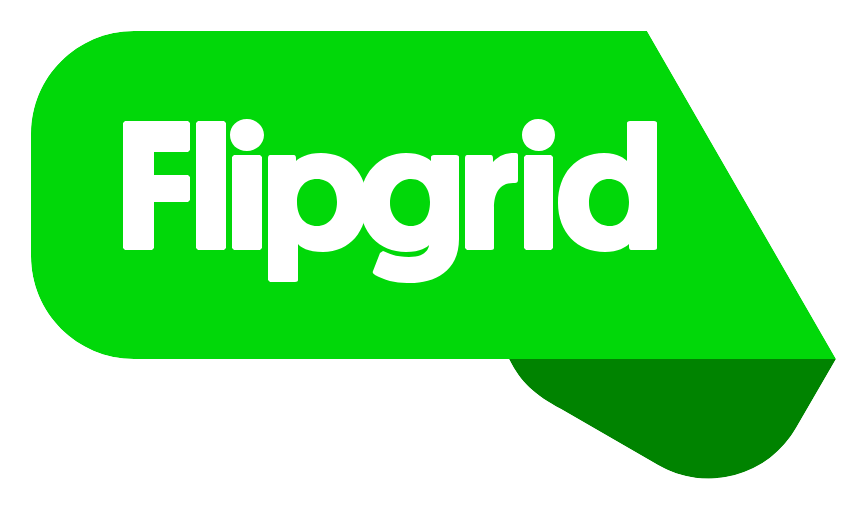 [Speaker Notes: Examples from ENGL 6375 Spring 2020]
FlipGrid Guides
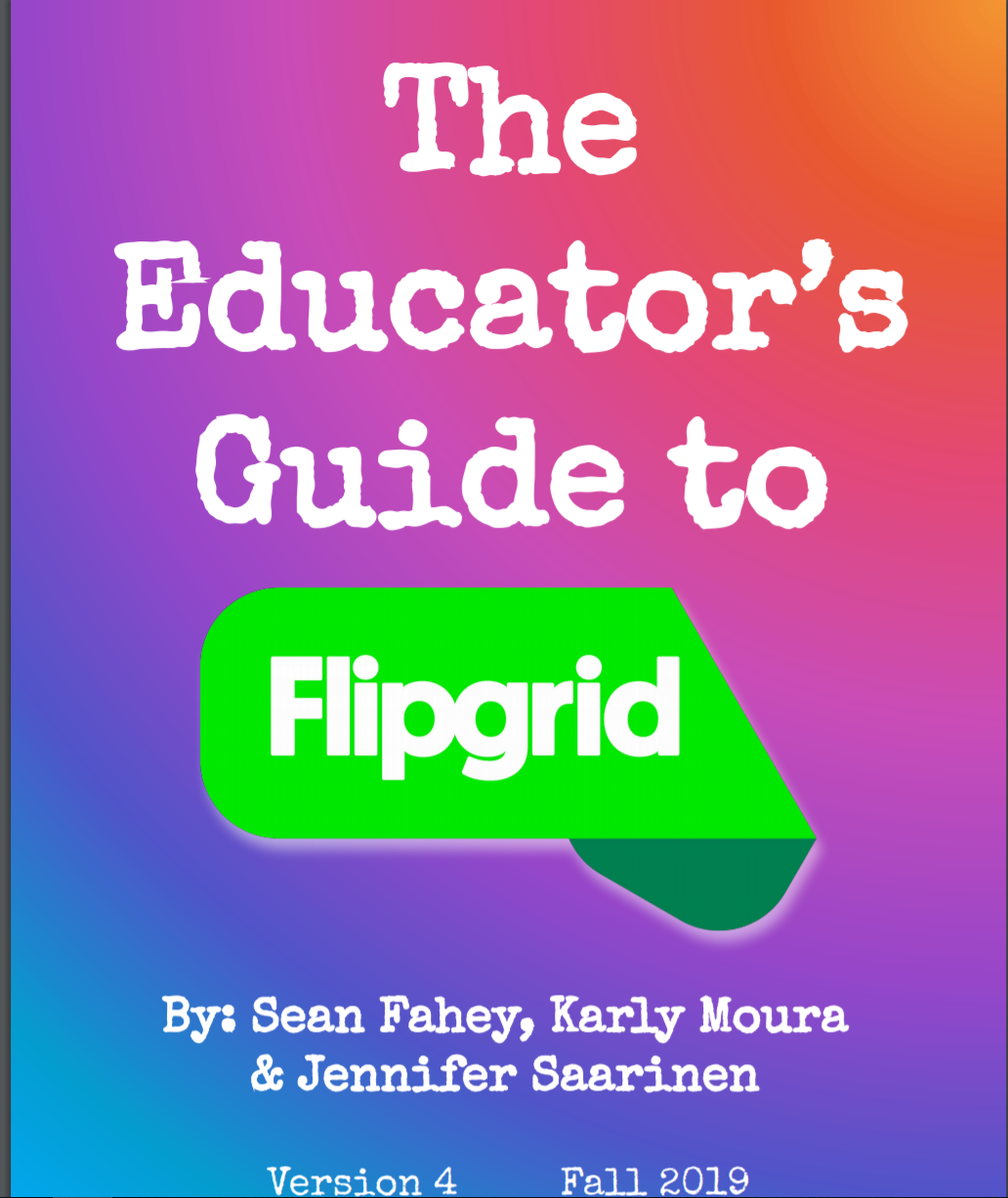 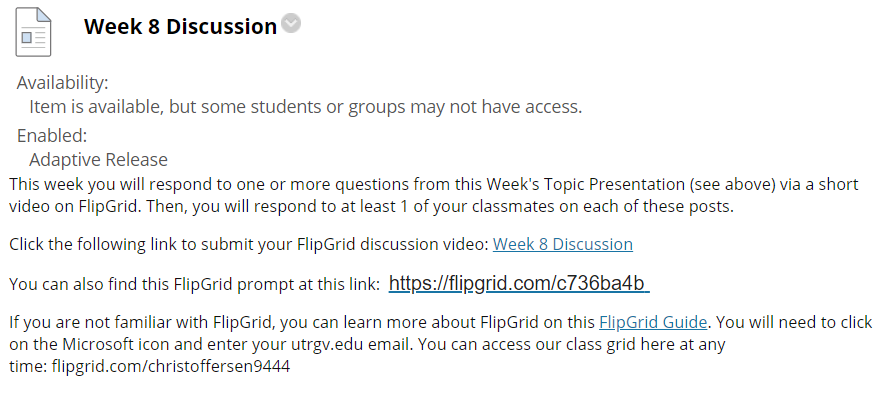 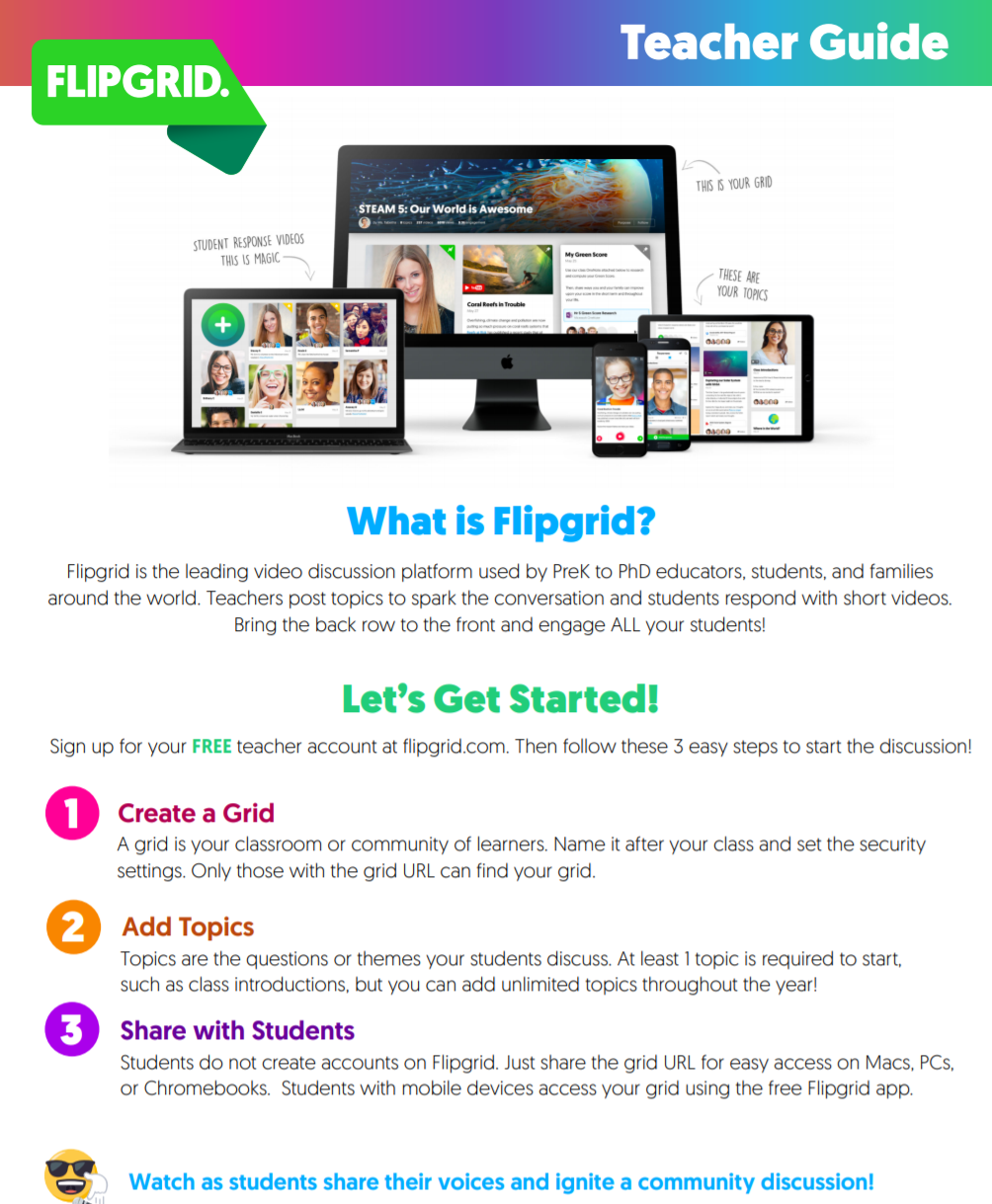 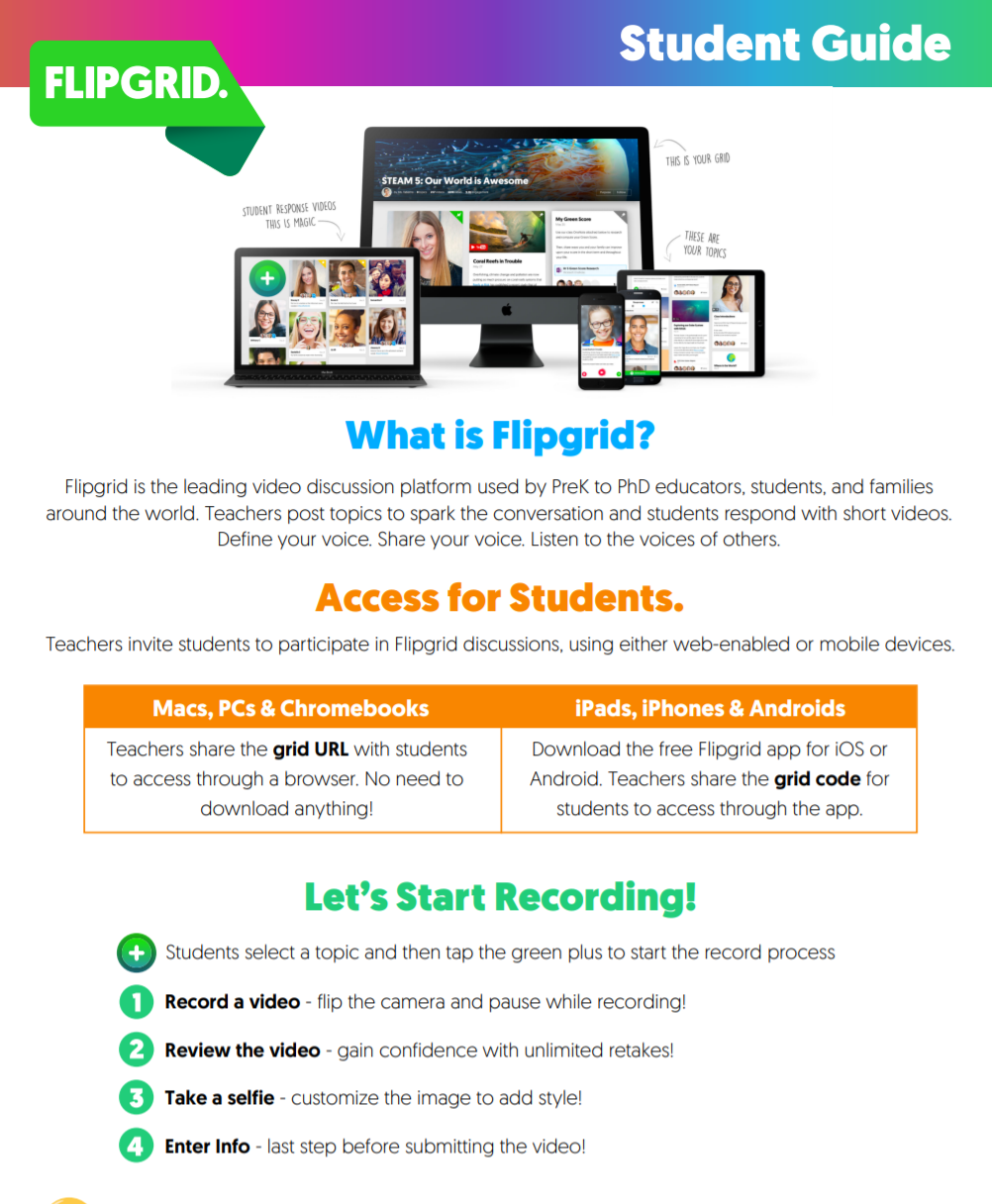 Feedback & Replies
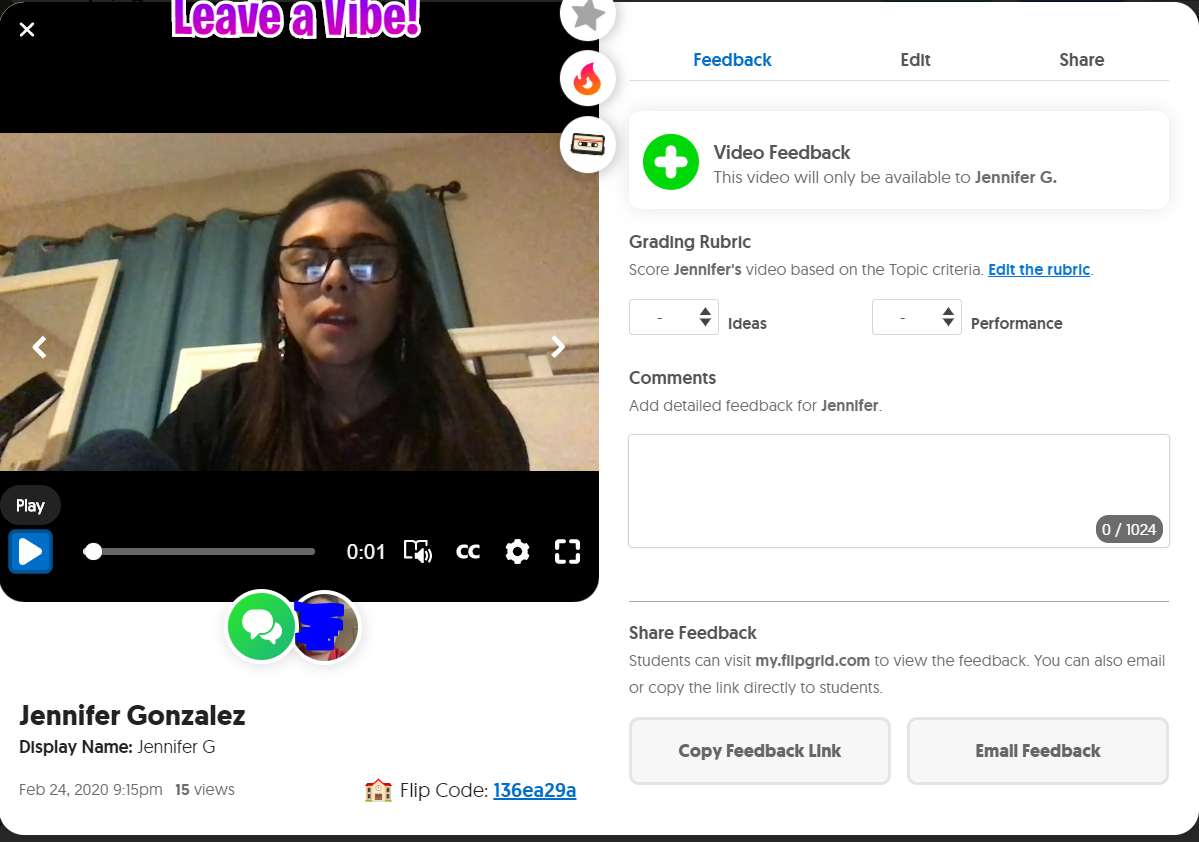 Feedback & Replies
Feedback & Replies
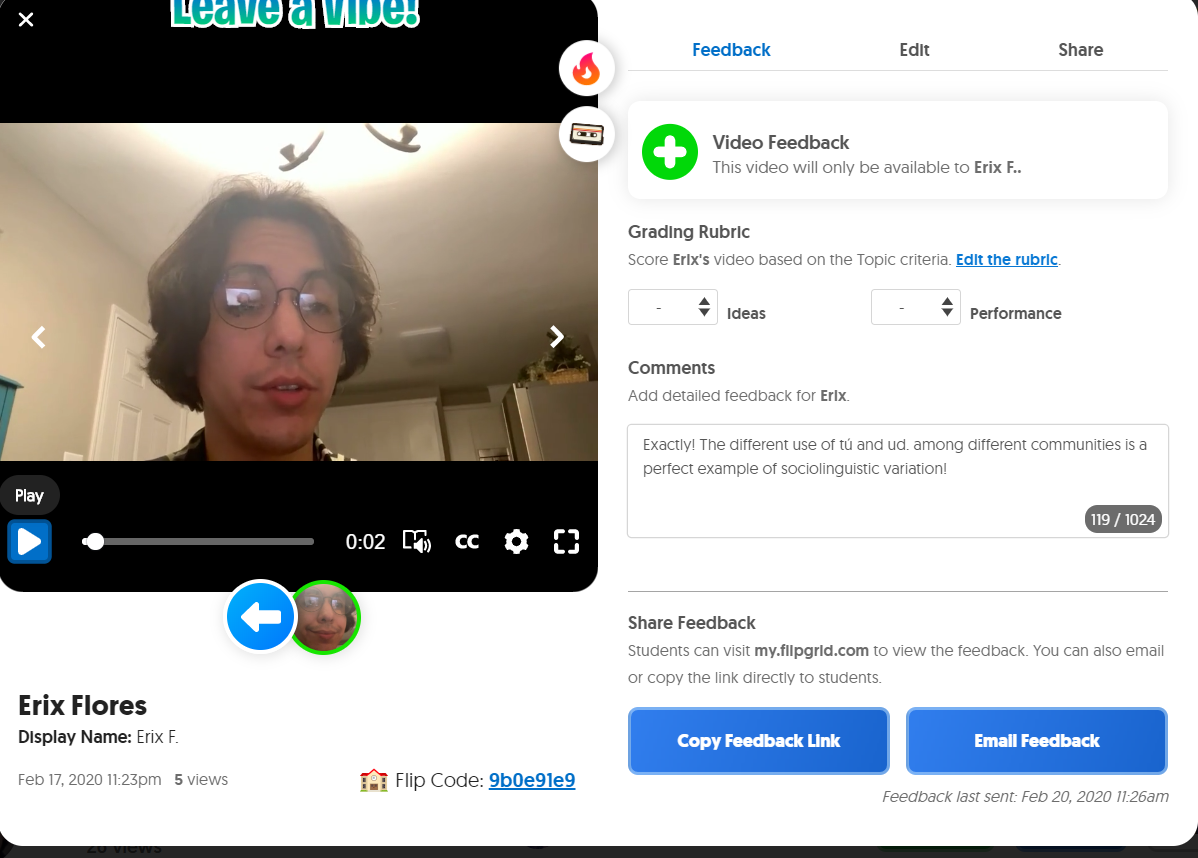 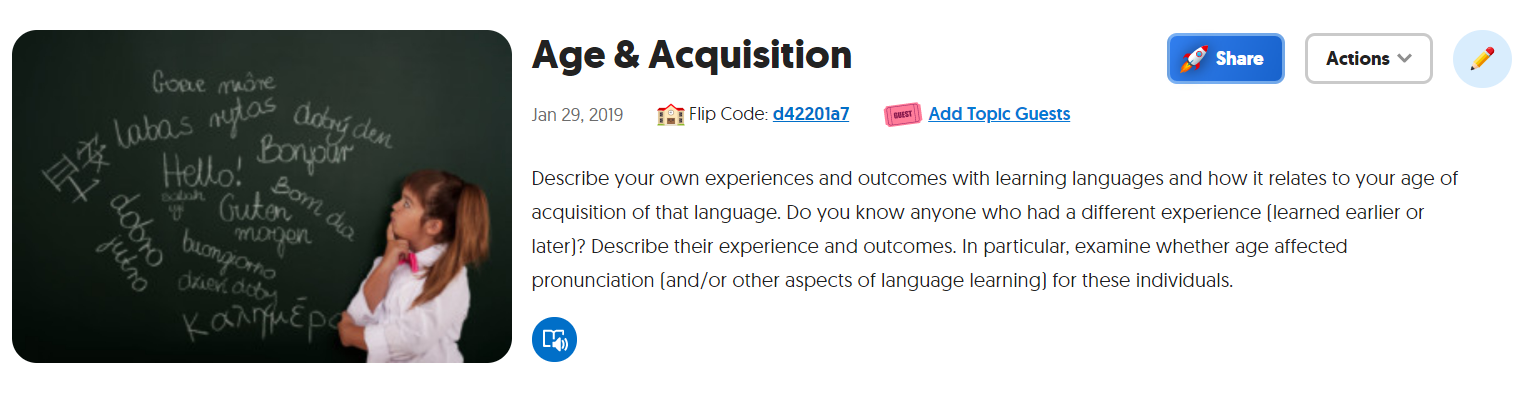 Example Prompts
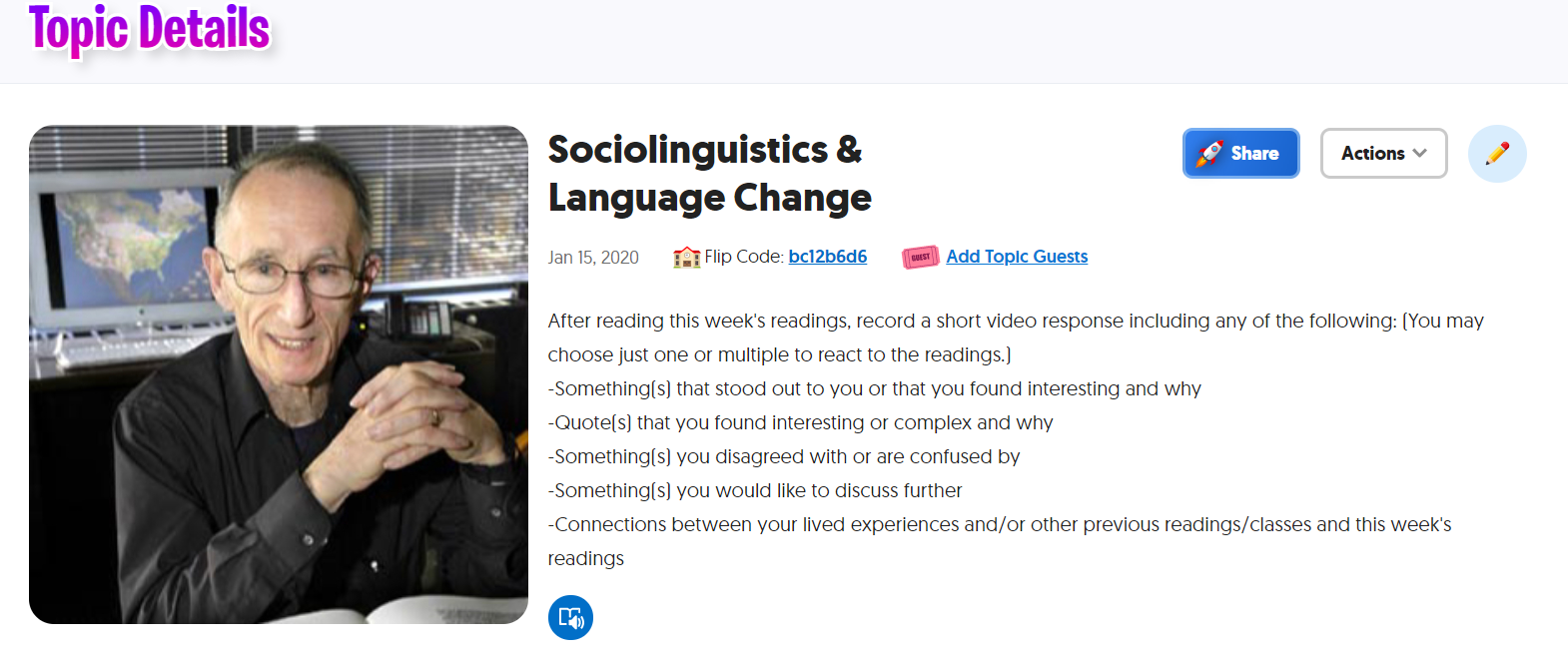 You may add a 'focus':
Image
Youtube Video
Recorded Video
Gif
Etc.
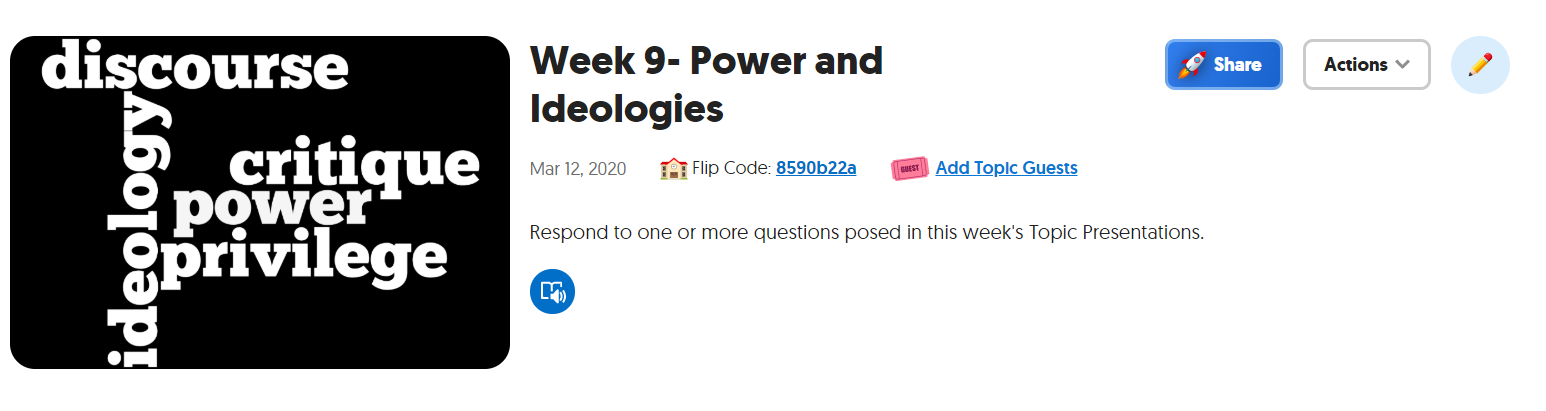 Applications in the classroom: 
Review
Check understanding
Formative feedback

Access: 
Free access to all at kahoot.com
Students access the quiz through the unique code at kahoot.it
Kahoot:Online quiz game
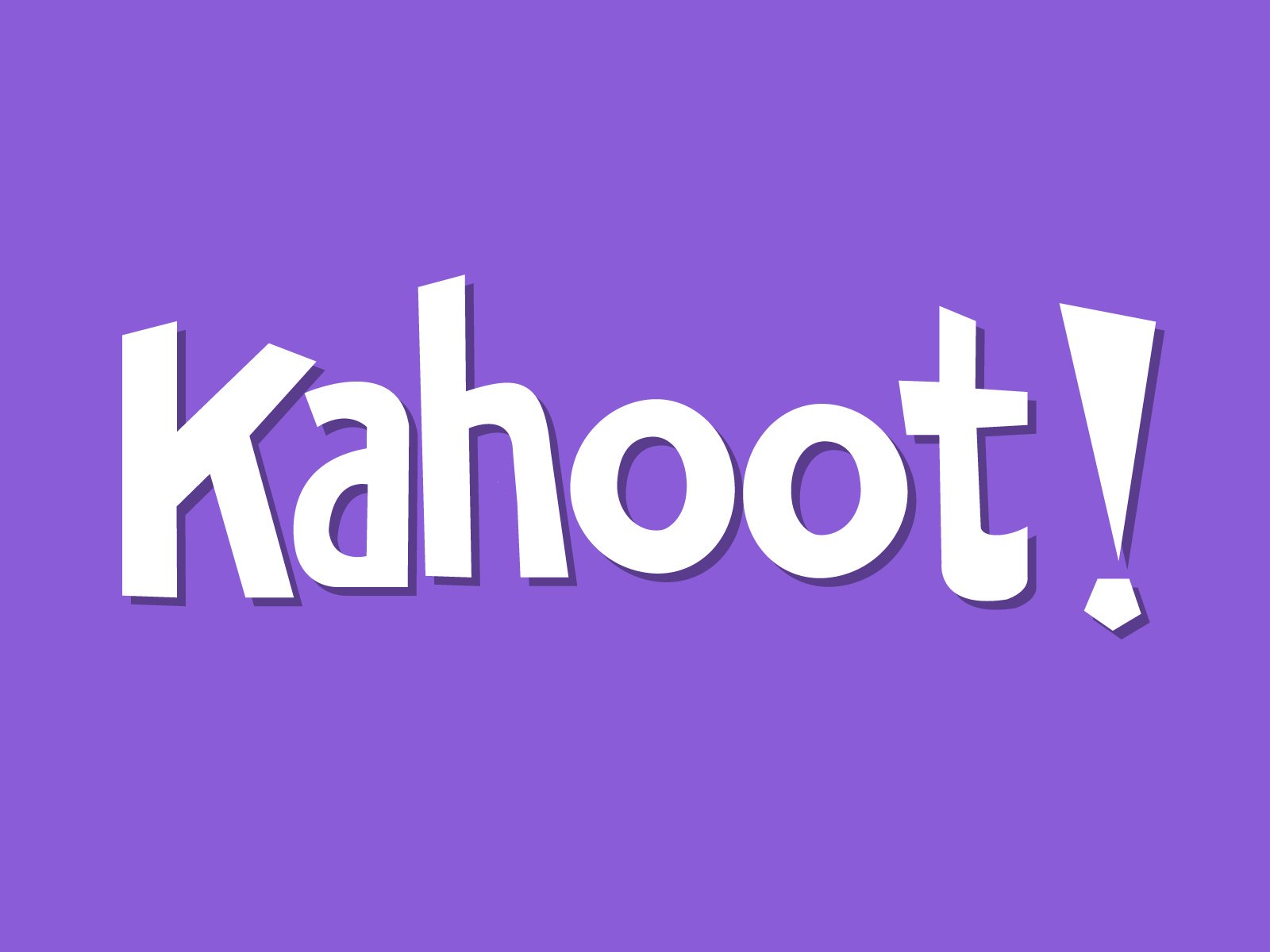 [Speaker Notes: Example on Fall 2019 ENGL 4370 Week 5]
How to Create Kahoot Quiz
How to Create Kahoot Quiz
Applications in the classroom: 
Quick polls, quizzes
See graphs and responses in real time
Formative assessment

Access: 
Free access at polleverywhere.com
You can integrate these into Powerpoint and Google Slides. 
They are also quick to create 'on the fly.' (You can share these on your screen during a Zoom meeting.)
Great option for a starter activity or 'exit ticket.'
PollEverywhere:Free service for taking polls of student understanding or information,  similar to clickers
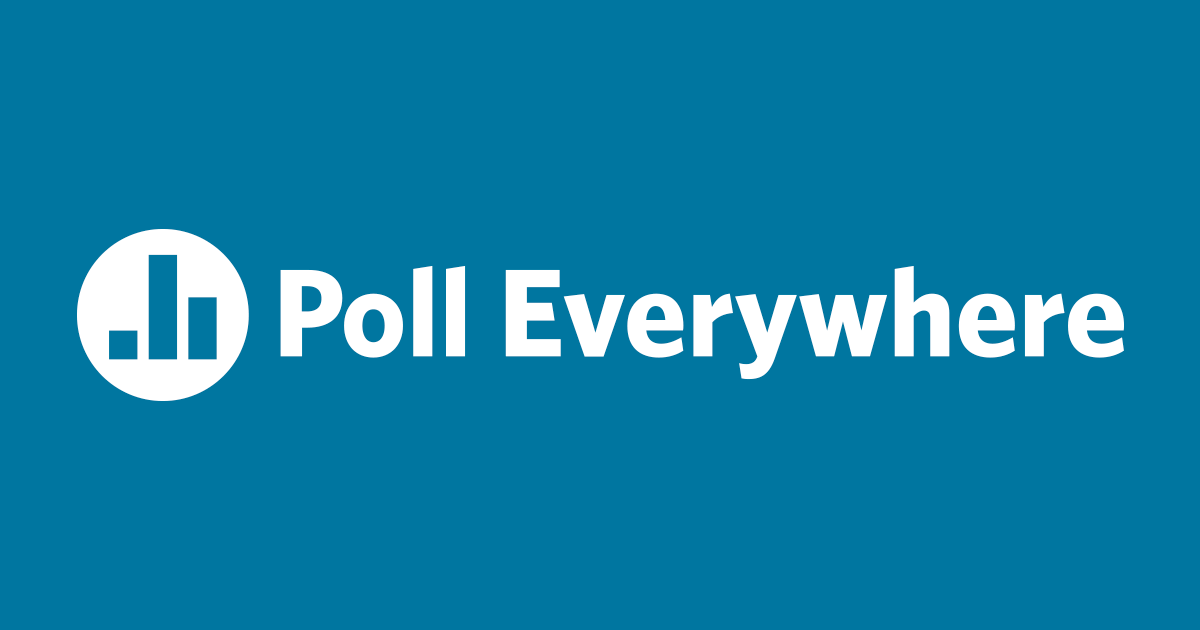 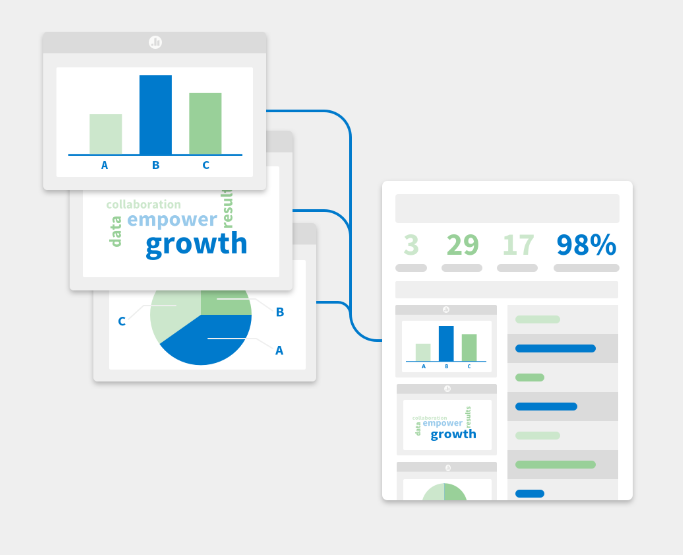 Options
Multiple choice
Scales/Ratings
1 word (Wordle)
Comment
How to Create a Poll on Polleverywhere
Applications in the classroom: 
Scheduling virtual office hours
Scheduling F2F office hours during busy times of the semester (required conferences, for example)
Calendly schedule syncs with UTRGV Outlook calendars for reminders.

Access: 
The free version supports only one kind of meeting (meeting length, meeting title, single/multiple invitees) at a time.
There is an app form for smartphone use.
To create a Calendly account, click here.
Calendly:Free online appointment scheduling software; syncs with Microsoft Outlook Calendar, including your UTRGV teaching and personal calendars.
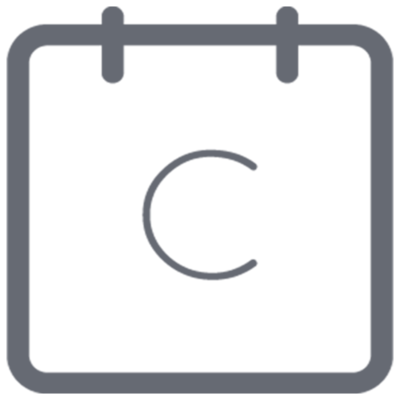 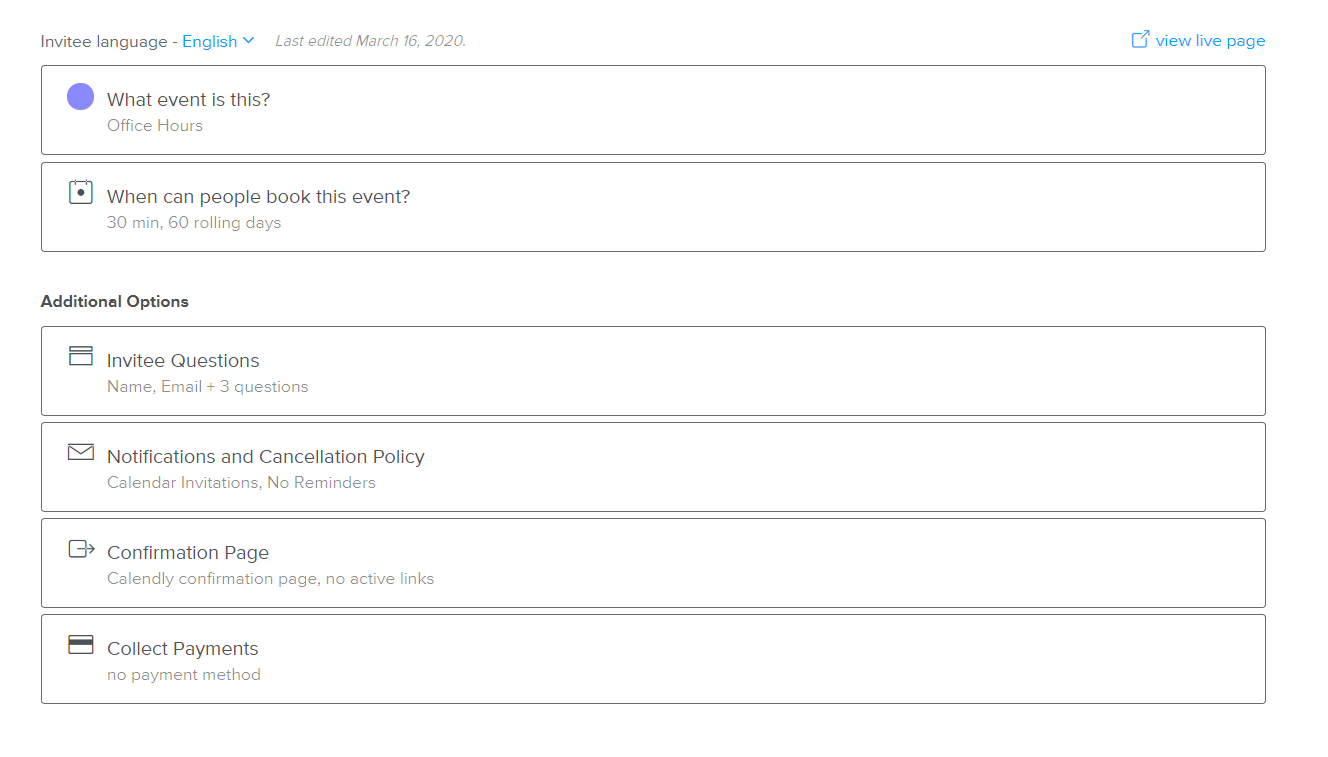 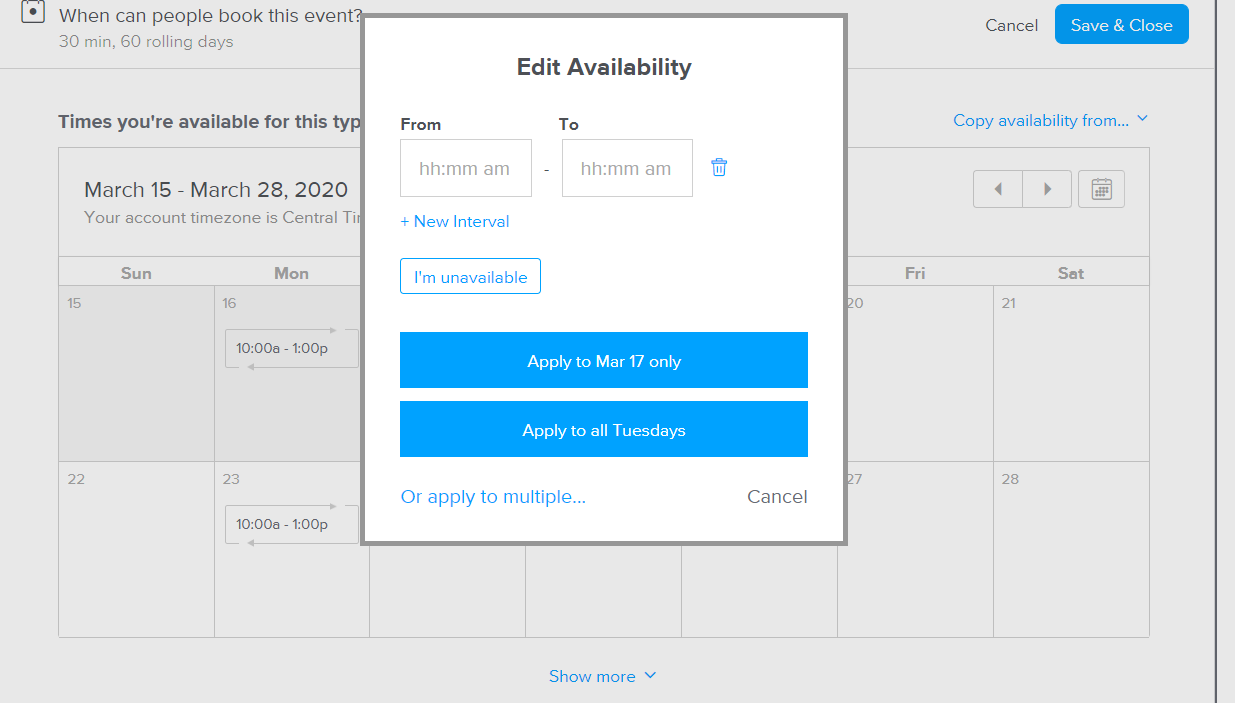 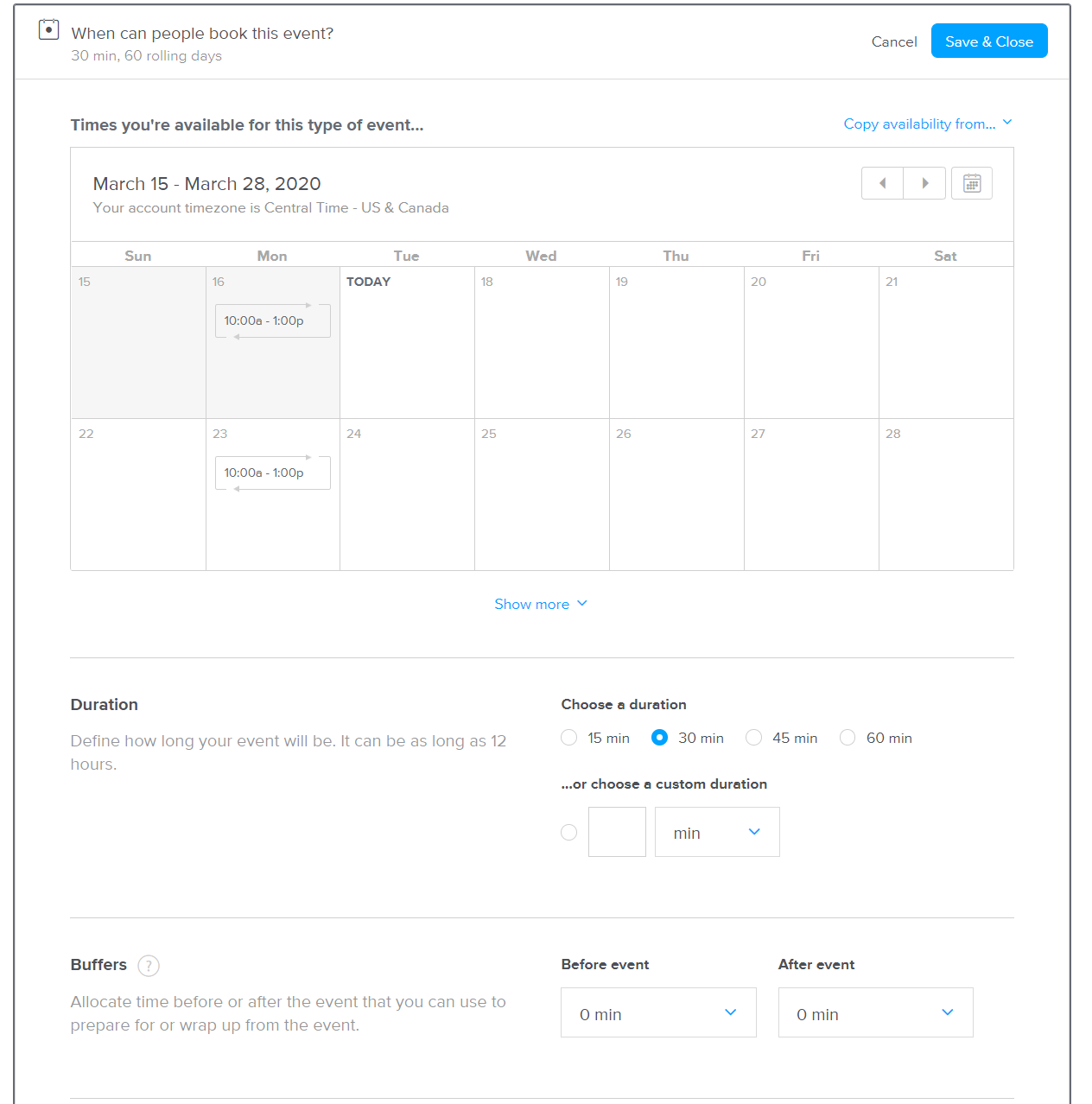 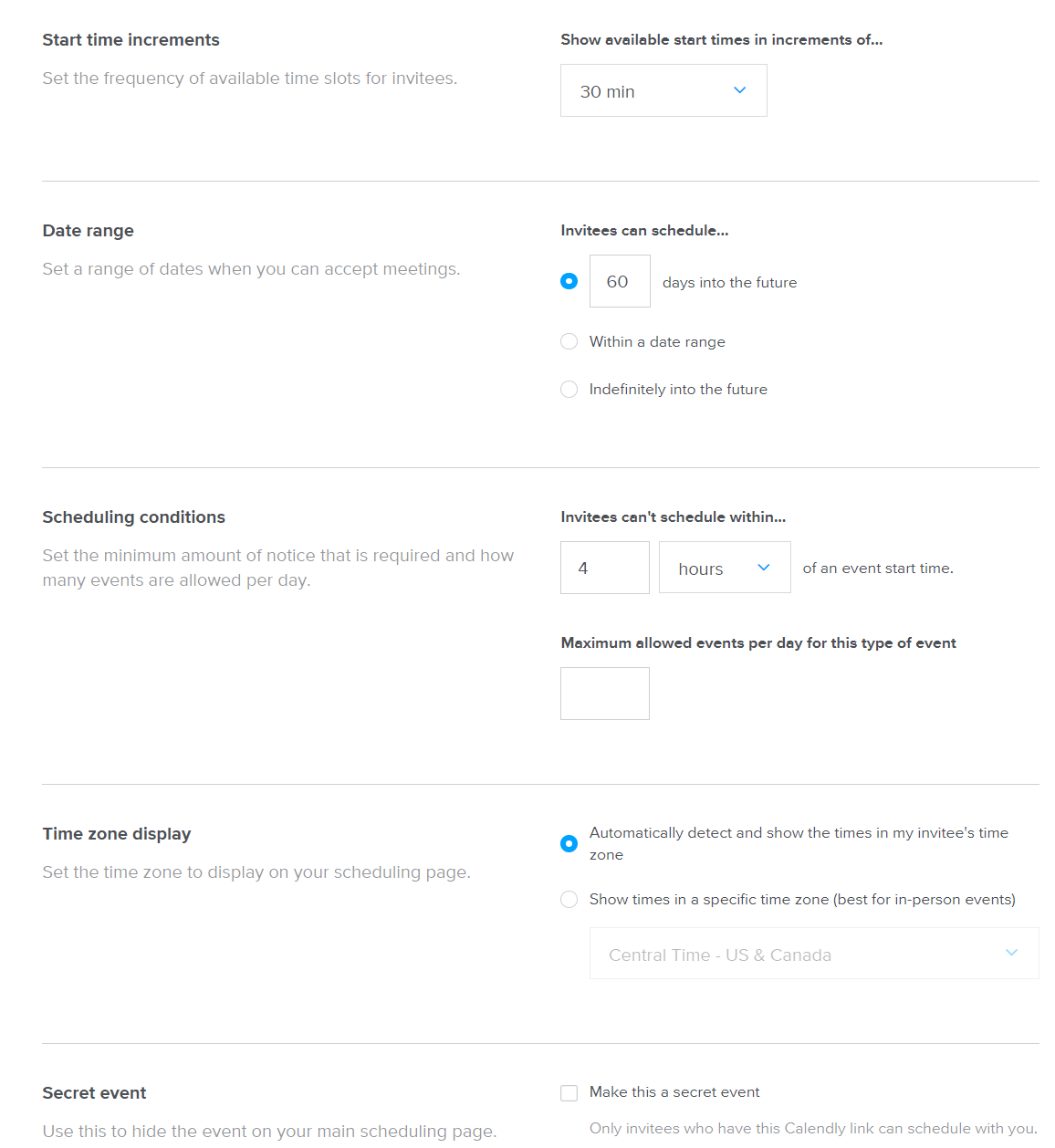 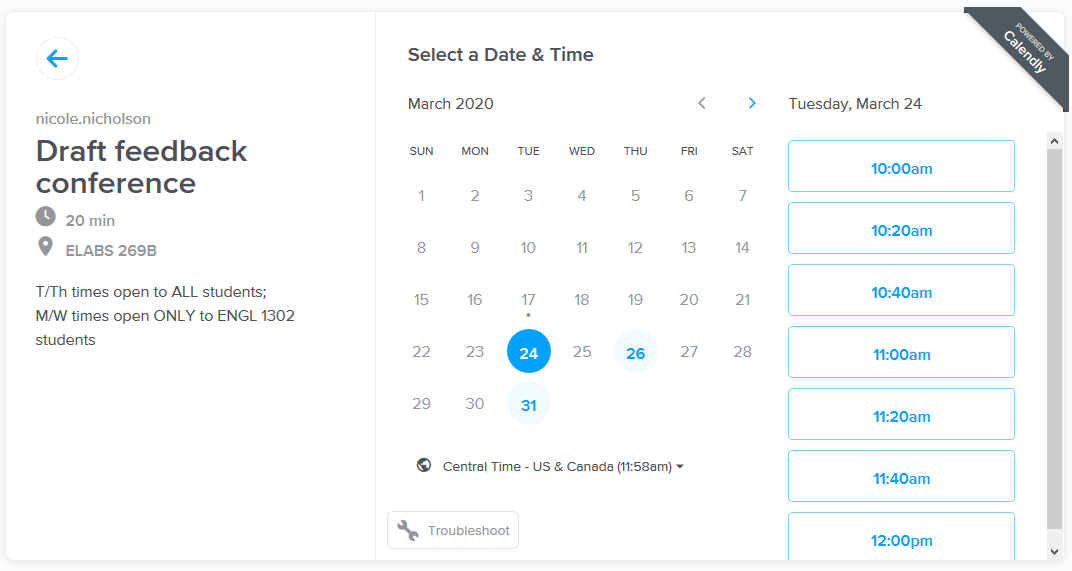 Sample scheduling page for office hours and conferences.
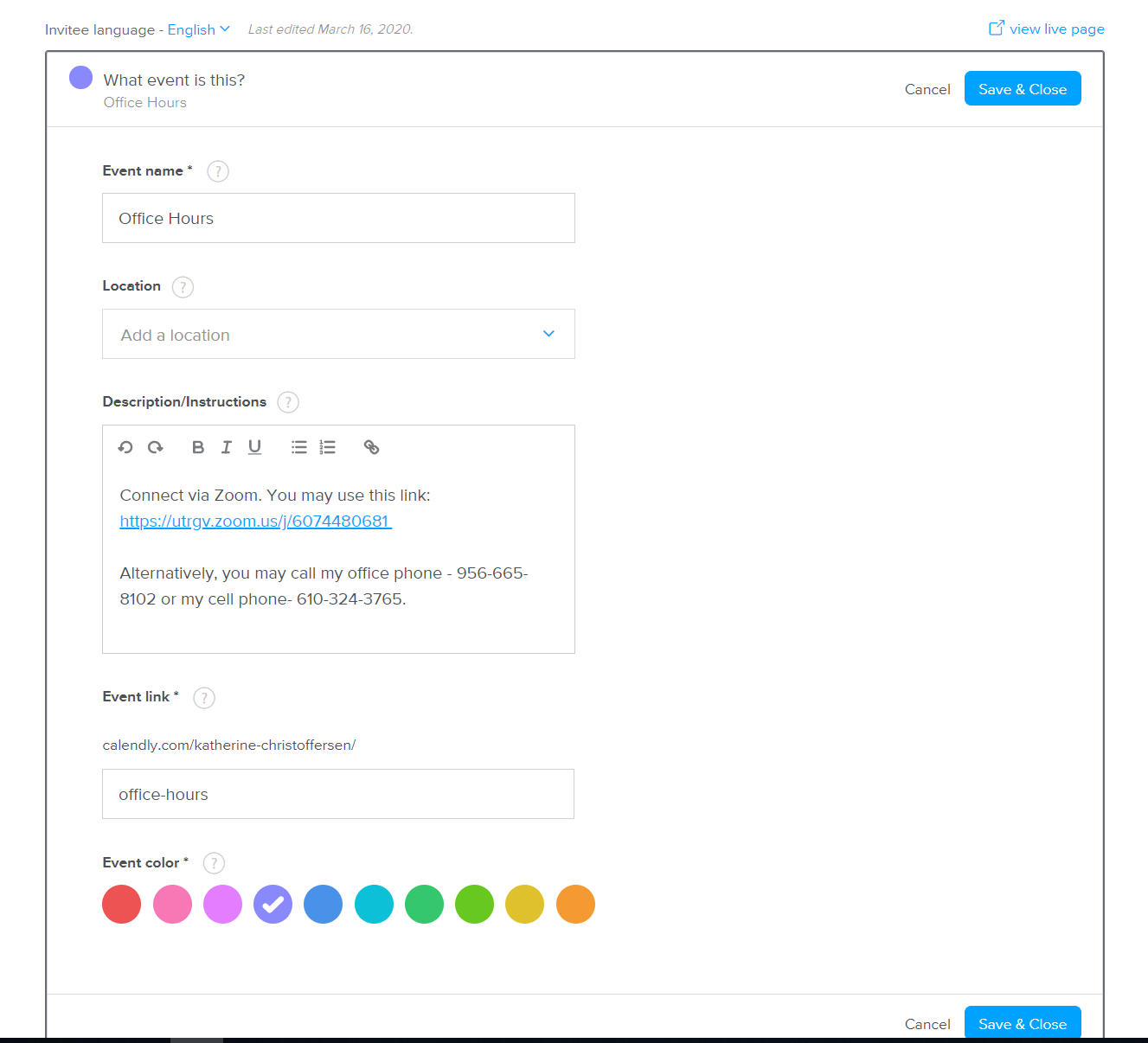 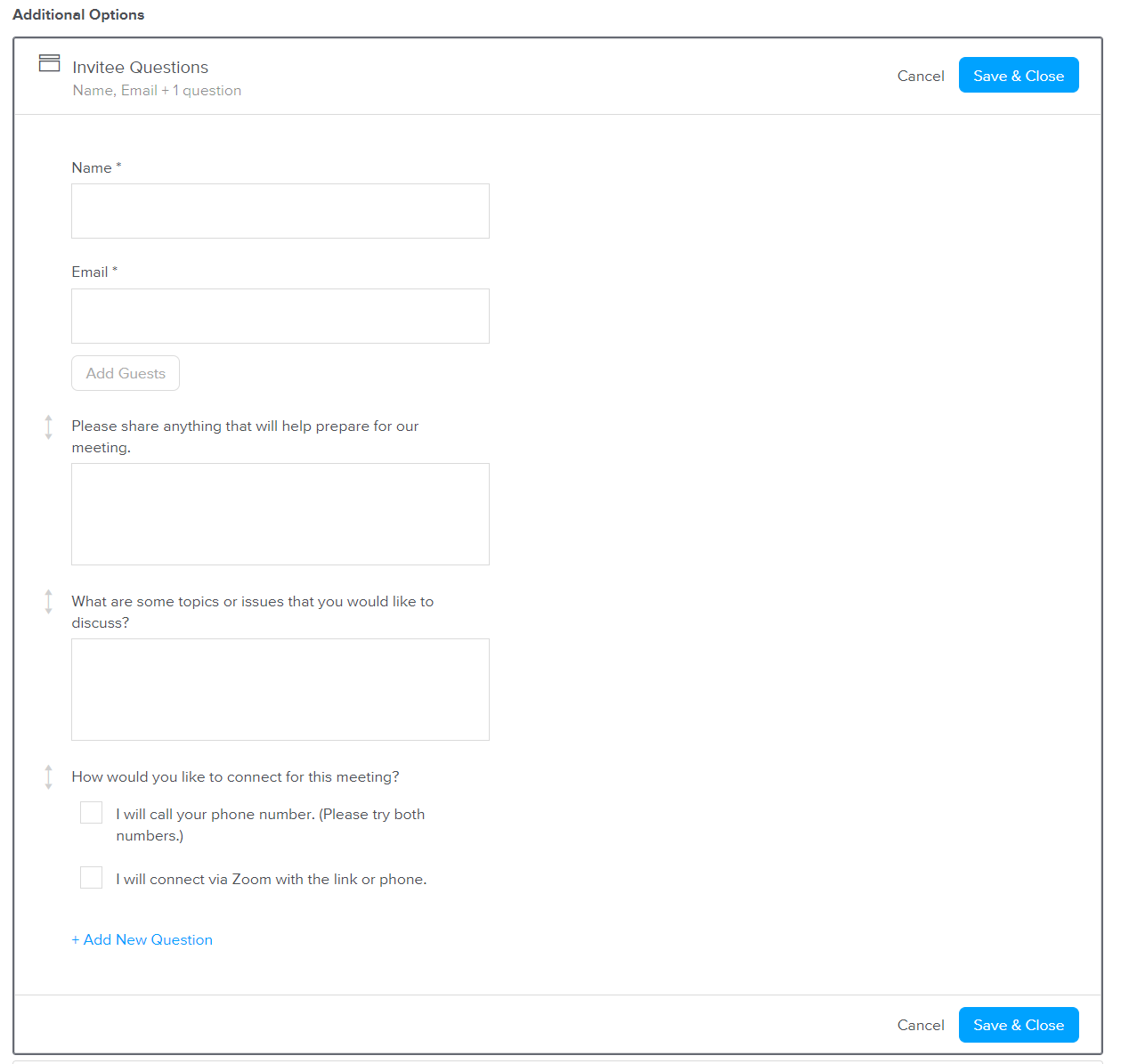